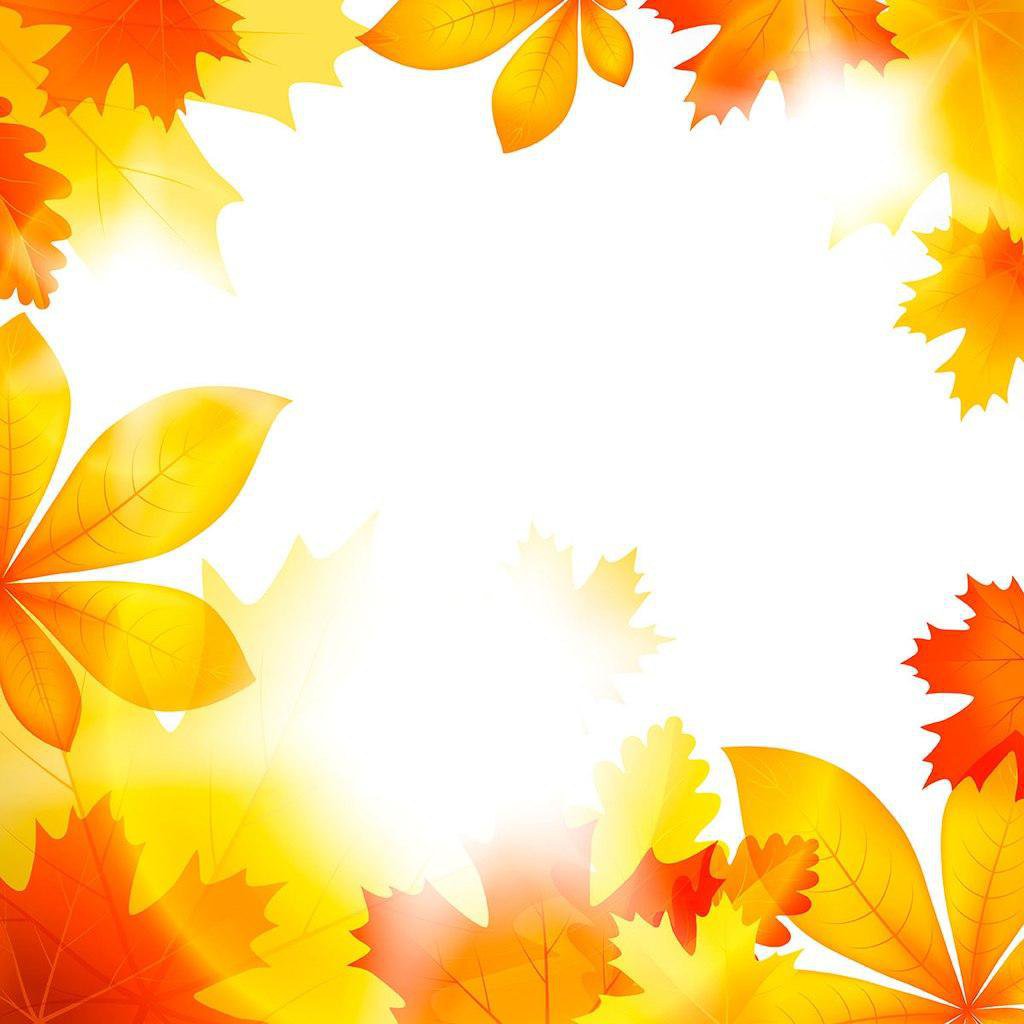 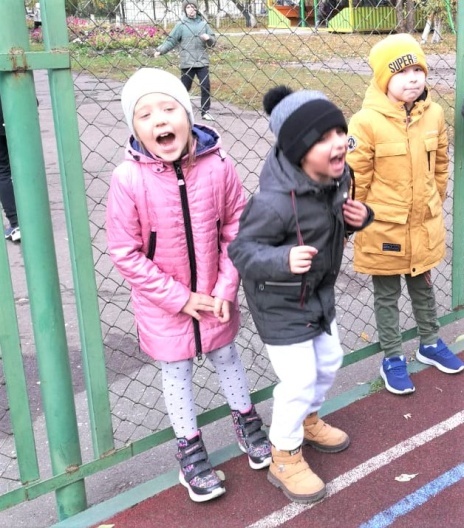 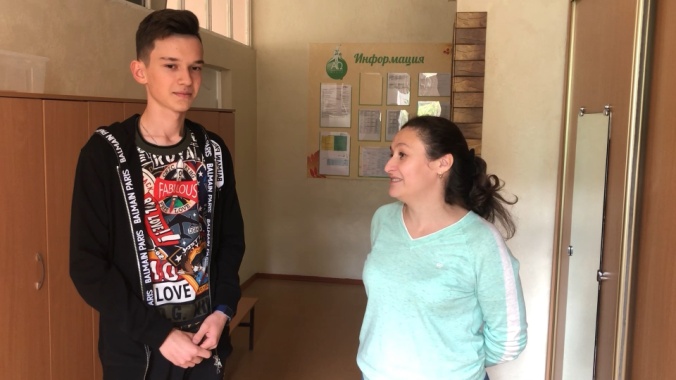 ЧОУ «Школа «Альфа и Омега»
«Школьный калейдоскоп»
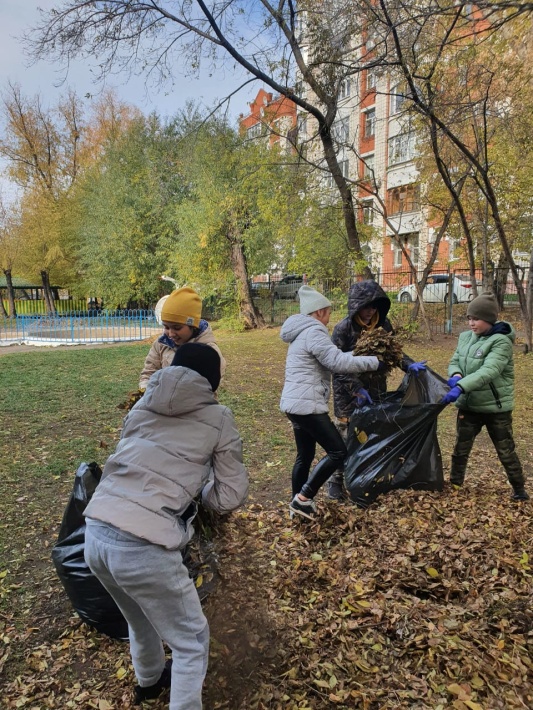 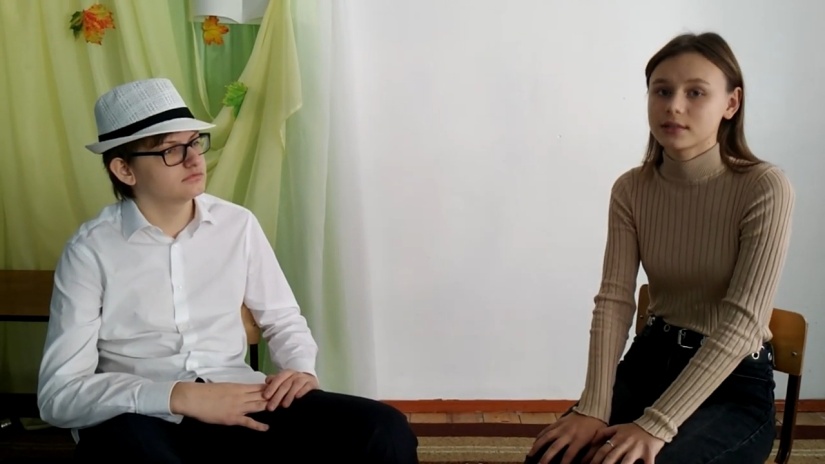 Октябрь 2020
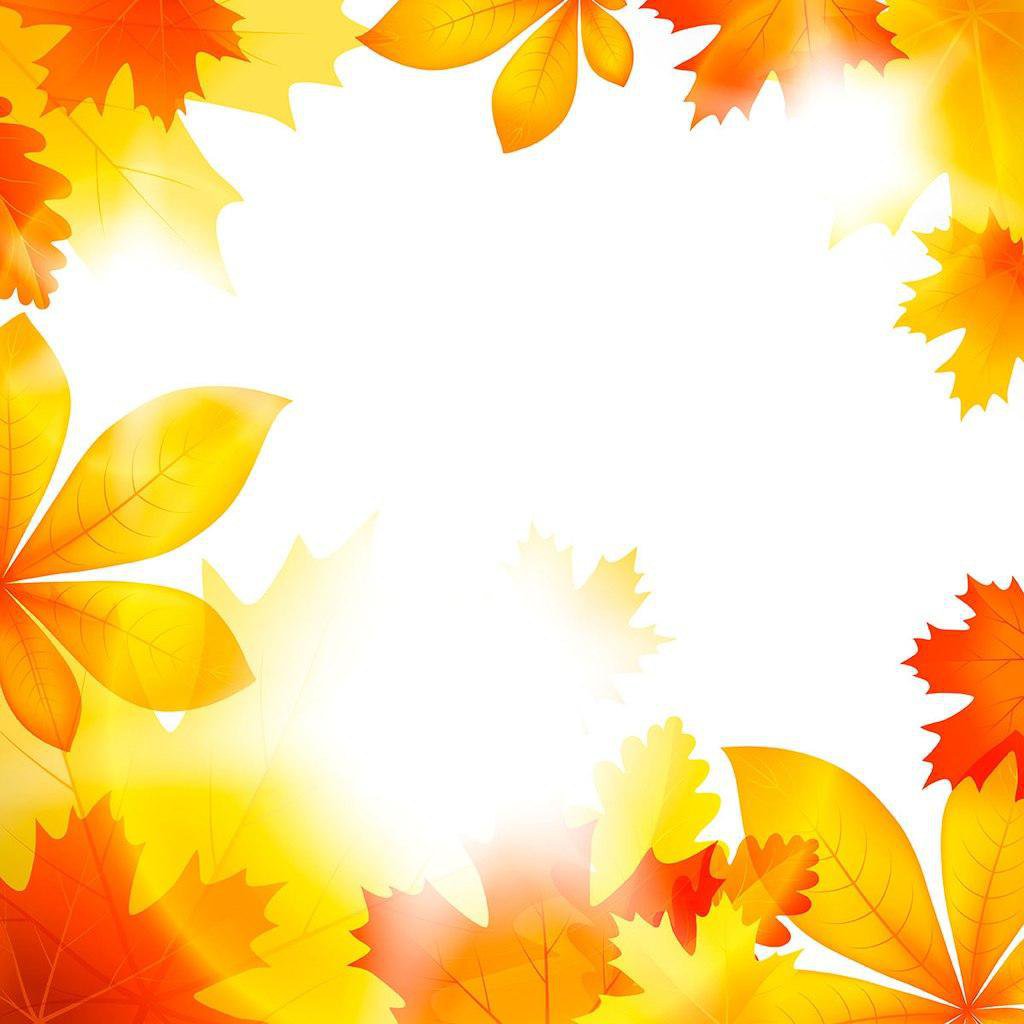 С днем Учителя!
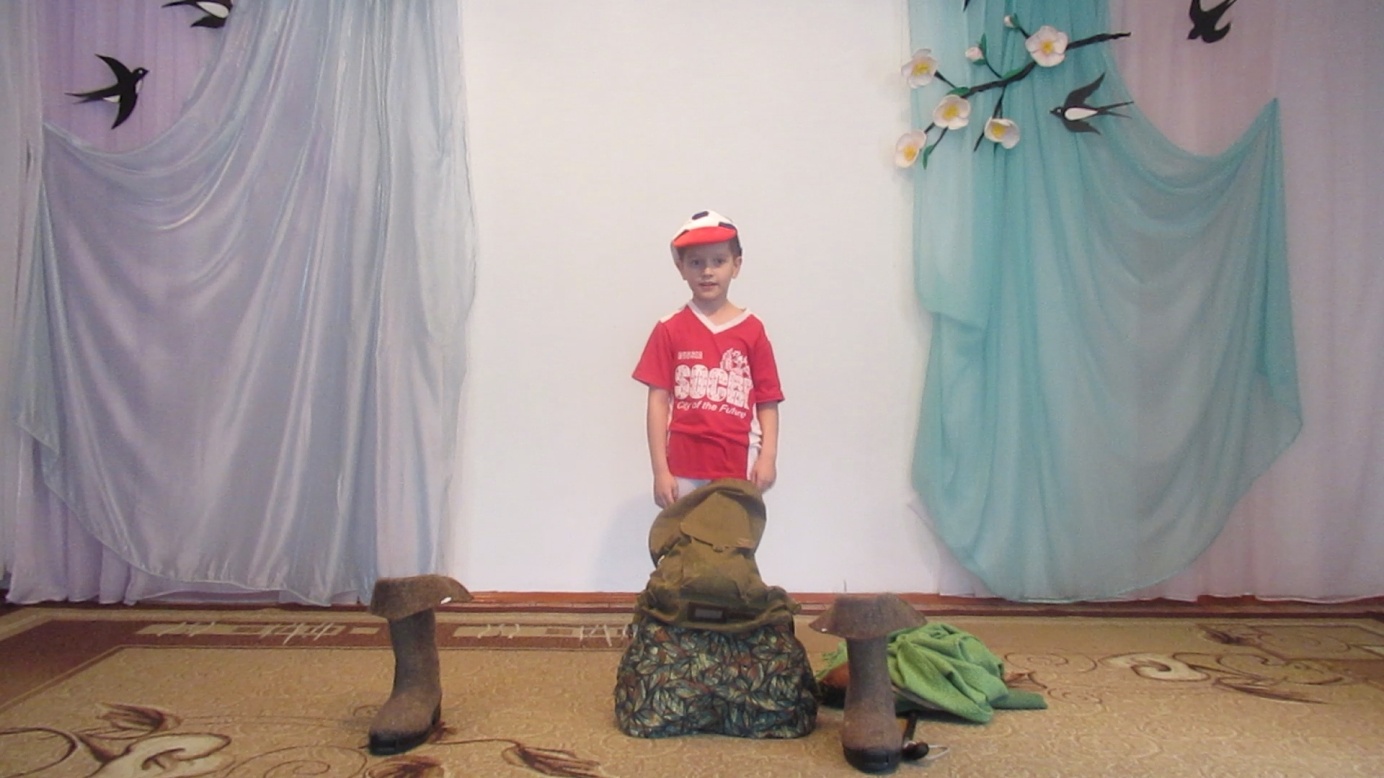 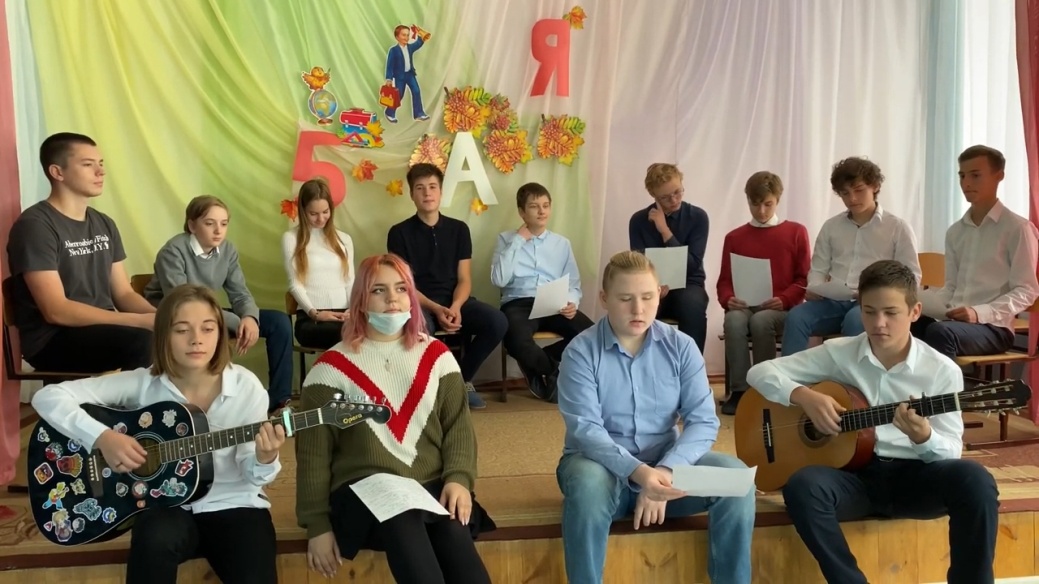 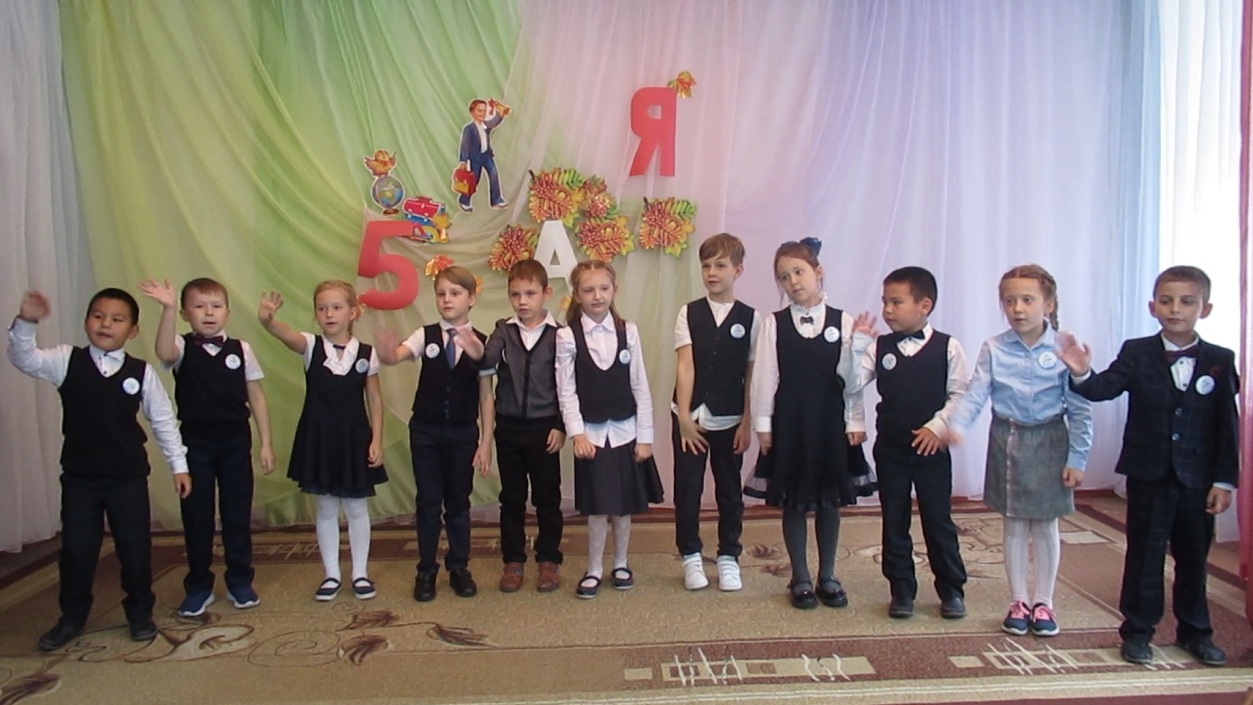 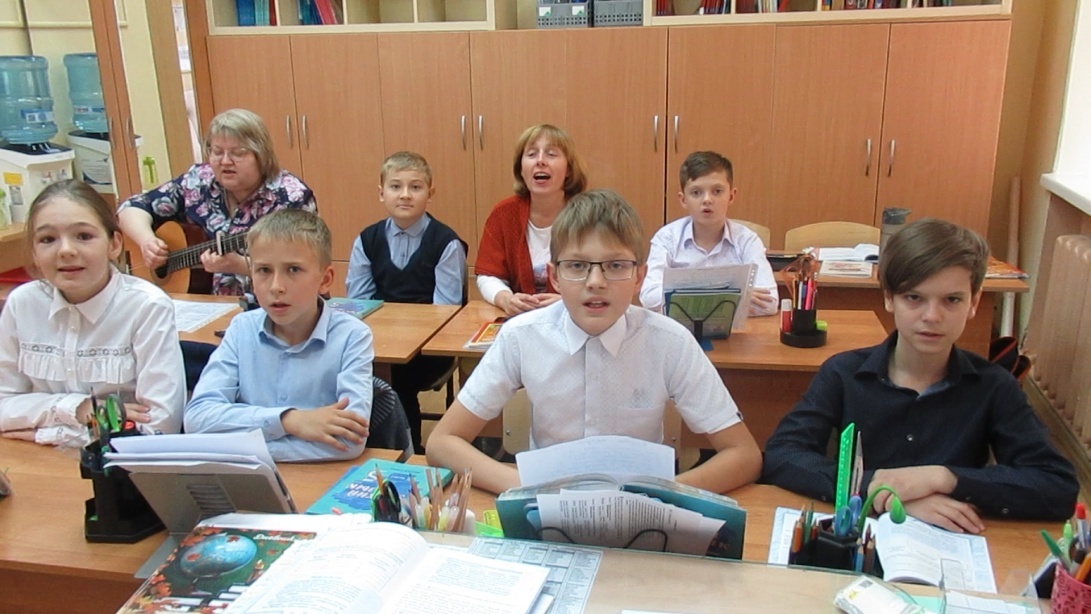 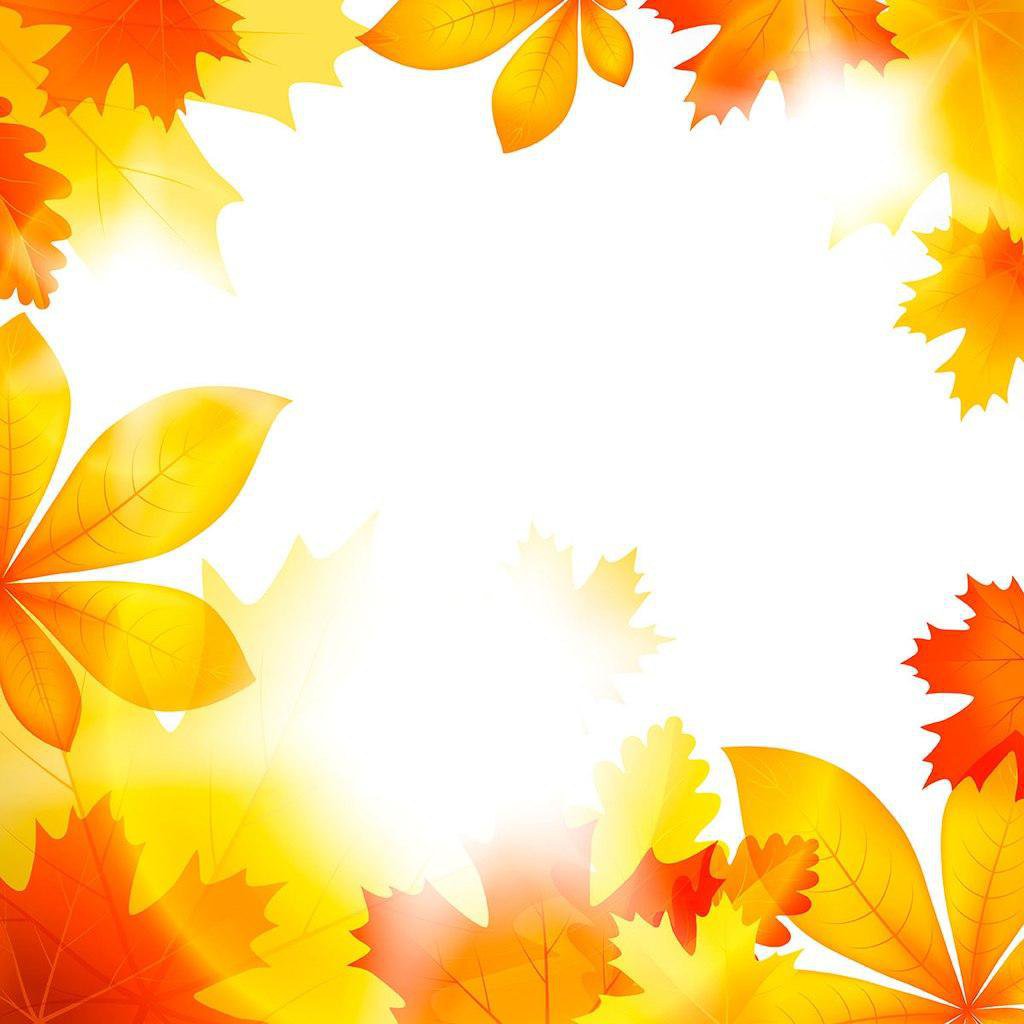 В школе работал телеканал «Учительский»
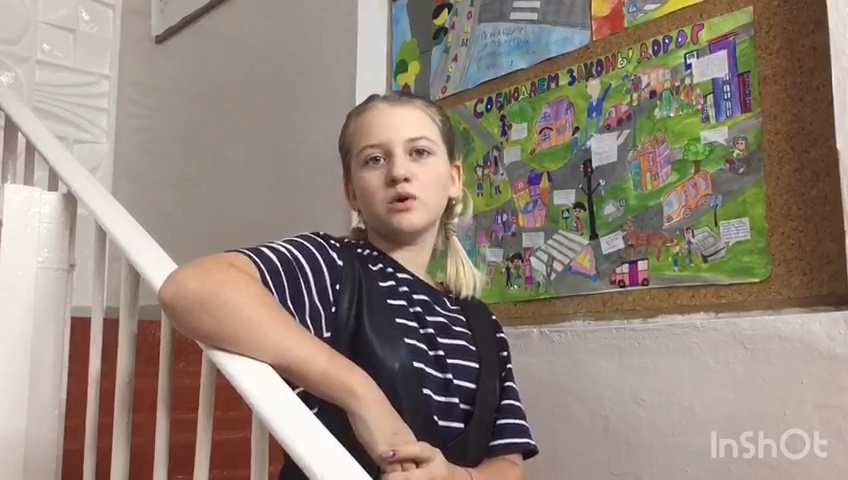 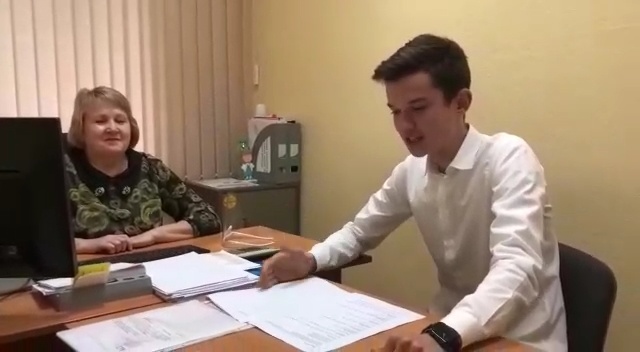 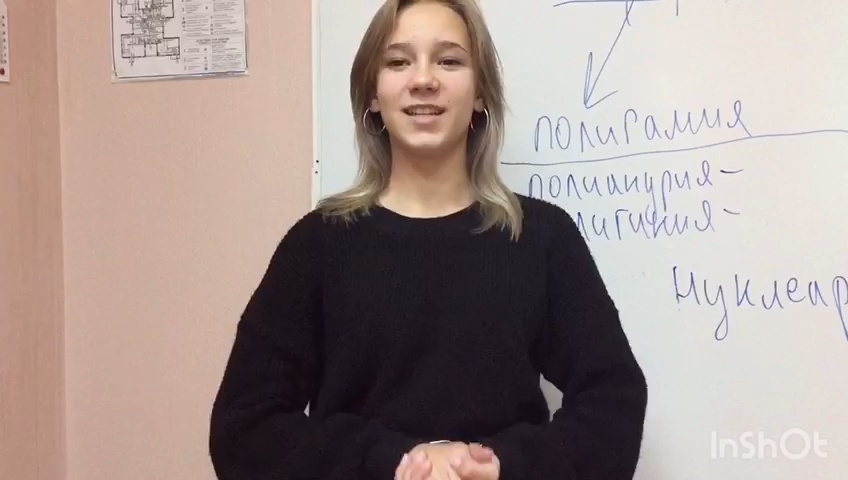 Наши корреспонденты:
Глеб Пучков,
Новикова Милана,
Мельниченко Варвара
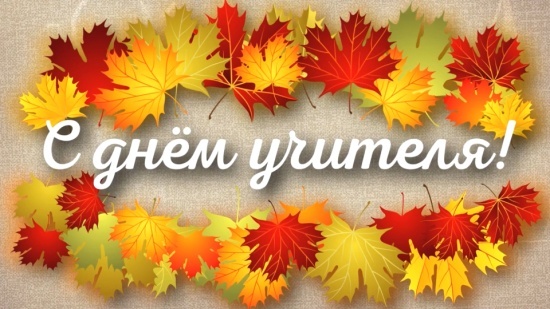 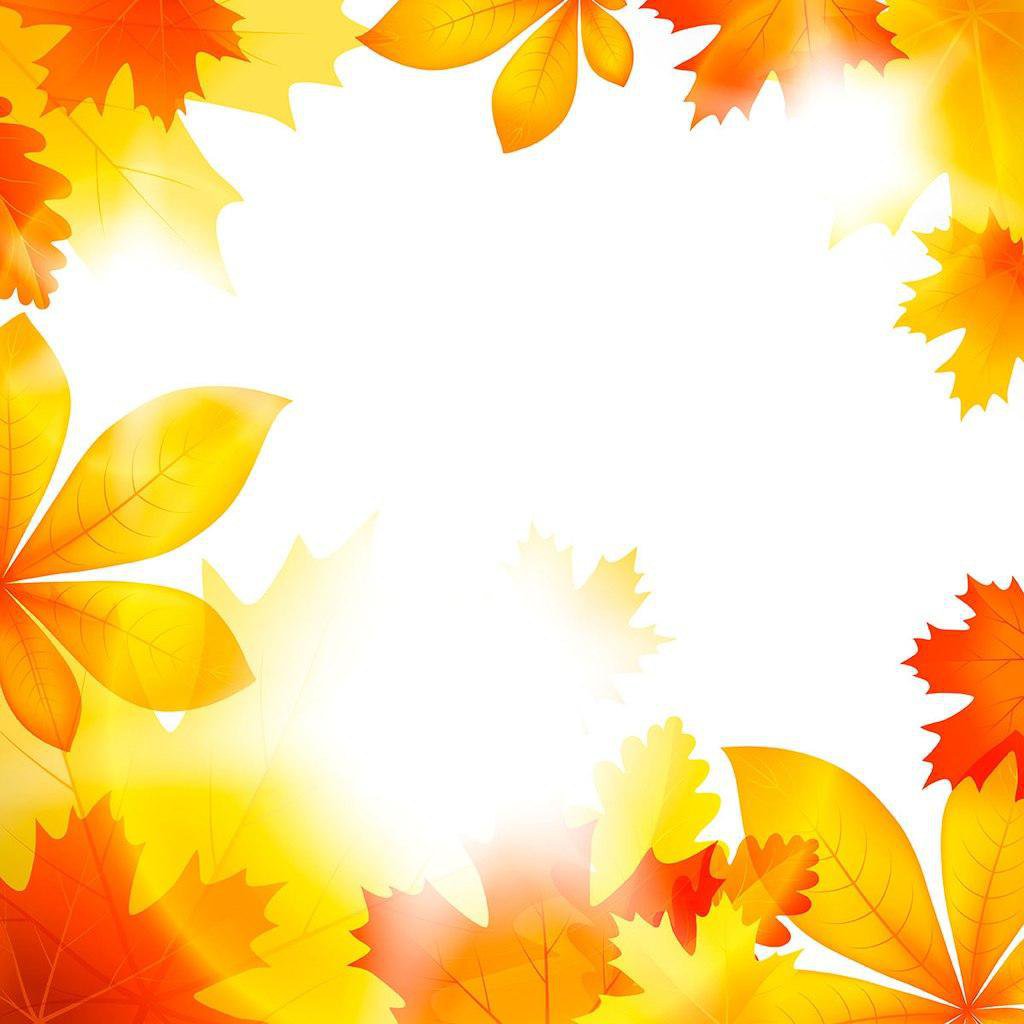 День учителя
Осенний ветер кружит золотую и багряную листву, облака становятся тяжелее и темнее. Но, несмотря ни на что, октябрь не остается незамеченным. 
А всё потому, что 5 октября по всей стране отмечают праздник талантливые и одухотворенные люди - учителя! 
Этот праздник для ярких и блистательных, строгих и ласковых, терпеливых и чутких - праздник мудрых наставников.Без них не было бы ни президента, ни космонавта, ни врача, ведь  каждому из них двери в жизнь распахнул когда-то учитель. 
День учителя —один из самых ярких праздников в школе. И даже сейчас, в условиях пандемии и невозможности проводить массовые мероприятия, ни один учитель не остался без внимания.
С самого утра в школе царила праздничная атмосфера. Ребята в фойе школы громко и дружно поздравляли педагогов с этим замечательным праздником. Весь педагогический коллектив был приглашён на видео концерт, который с особым трепетом подготовили ученики и их классные руководители. Много хороших, добрых слов и пожеланий прозвучало в адрес педагогов. Грамоты и цветы были приятным дополнением.

 
Леницкая Наталья Александровна
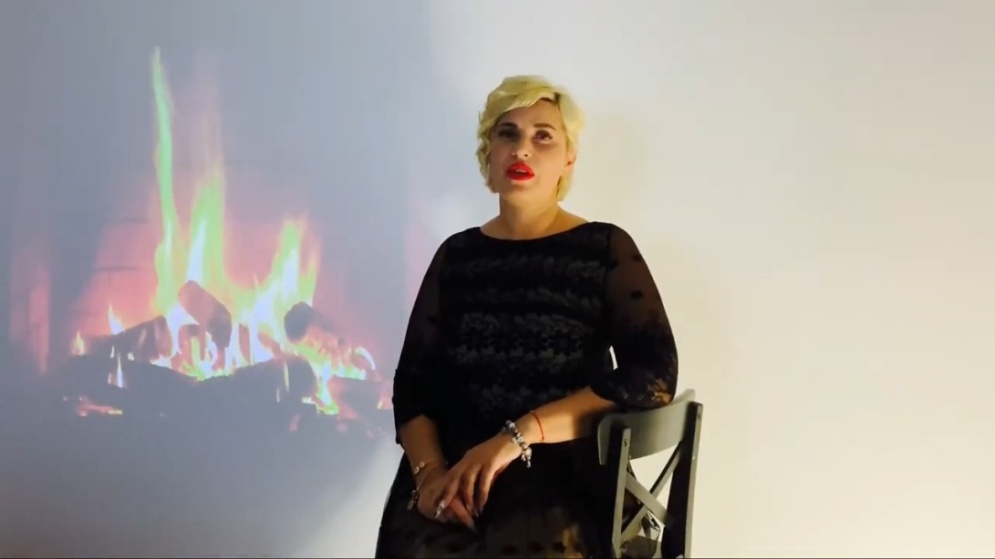 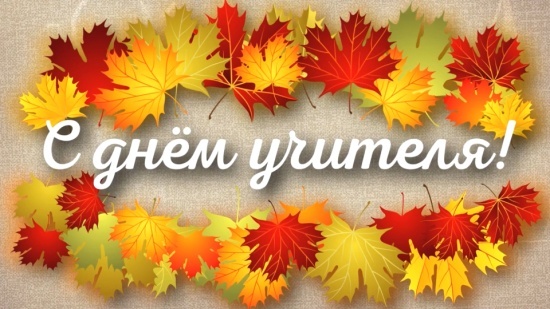 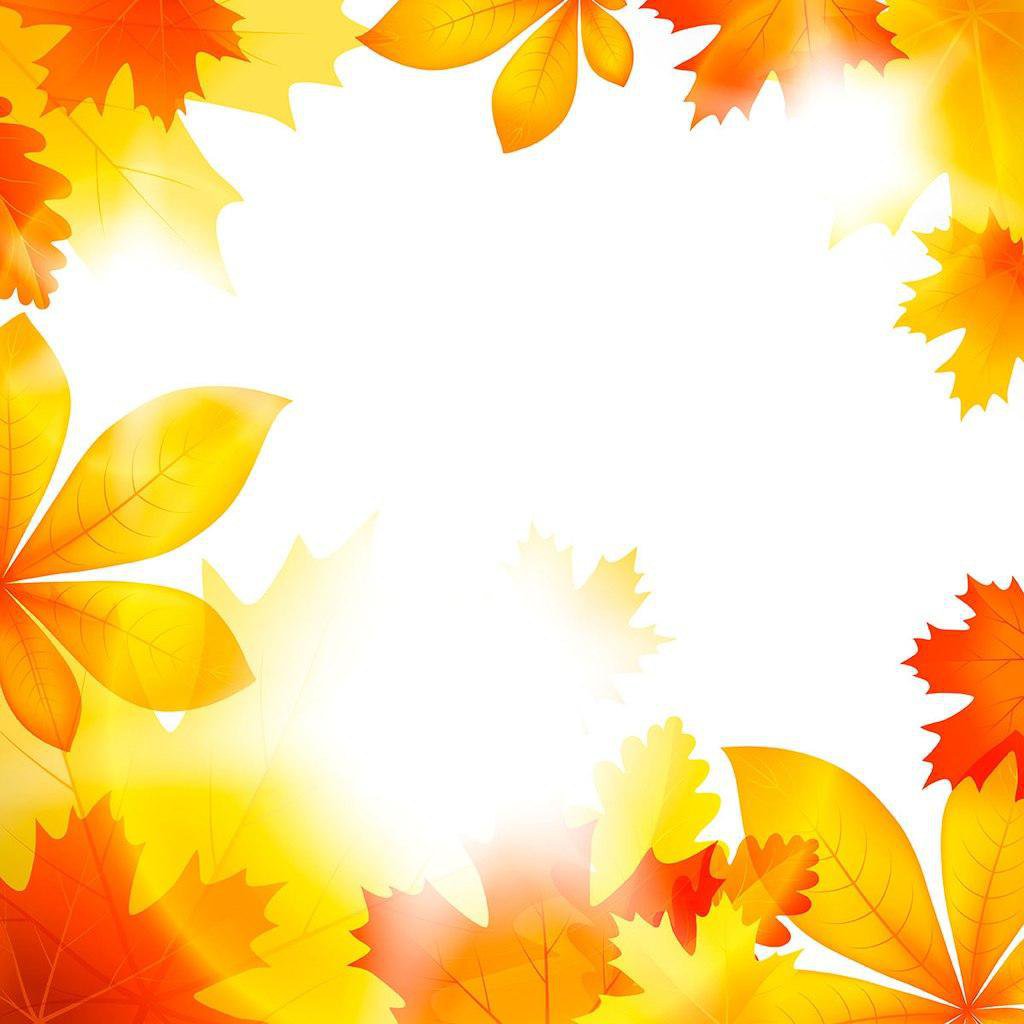 Покуда вертится Земля, спасибо вам, учителя!
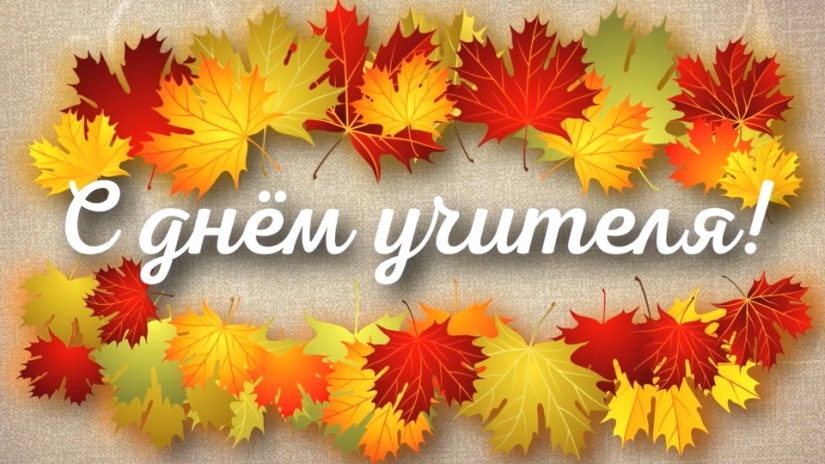 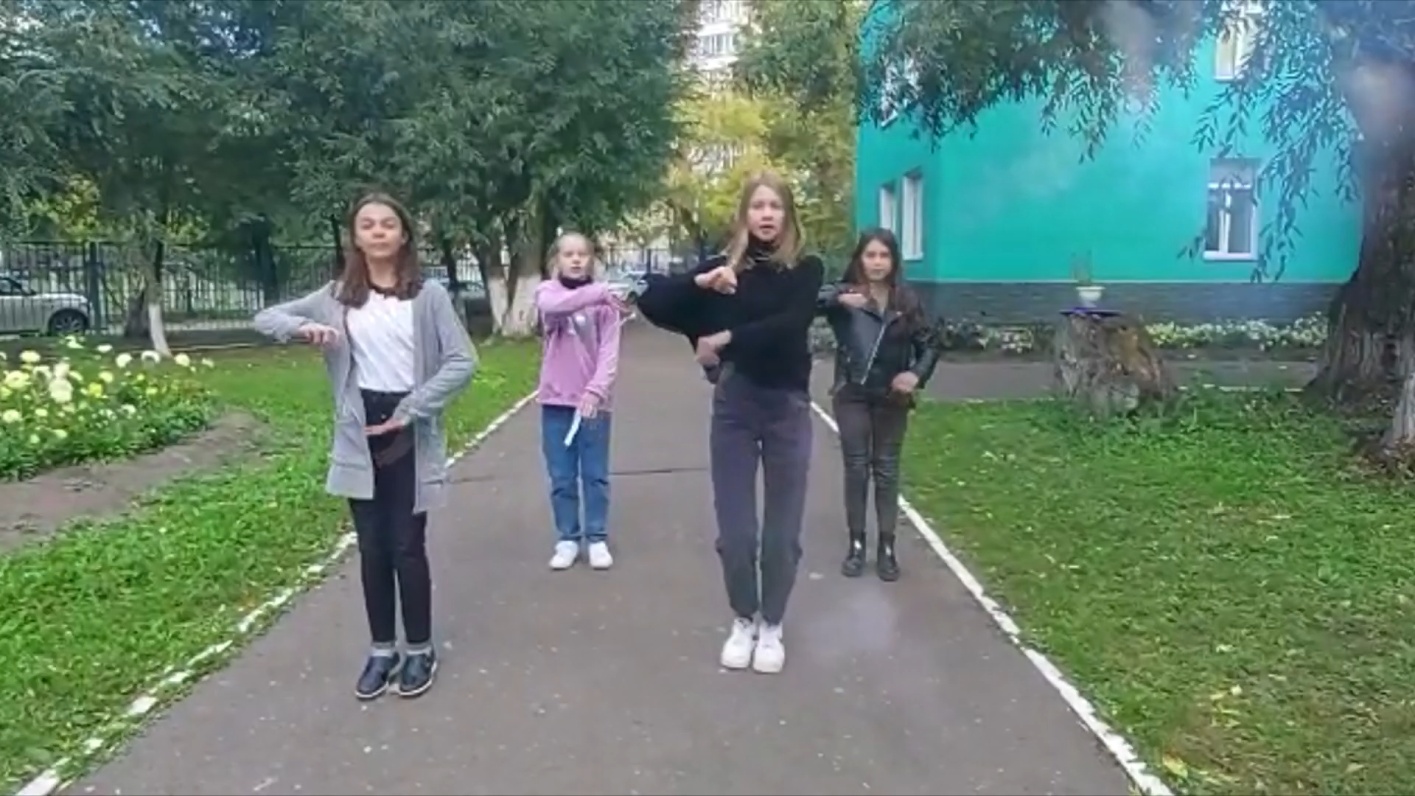 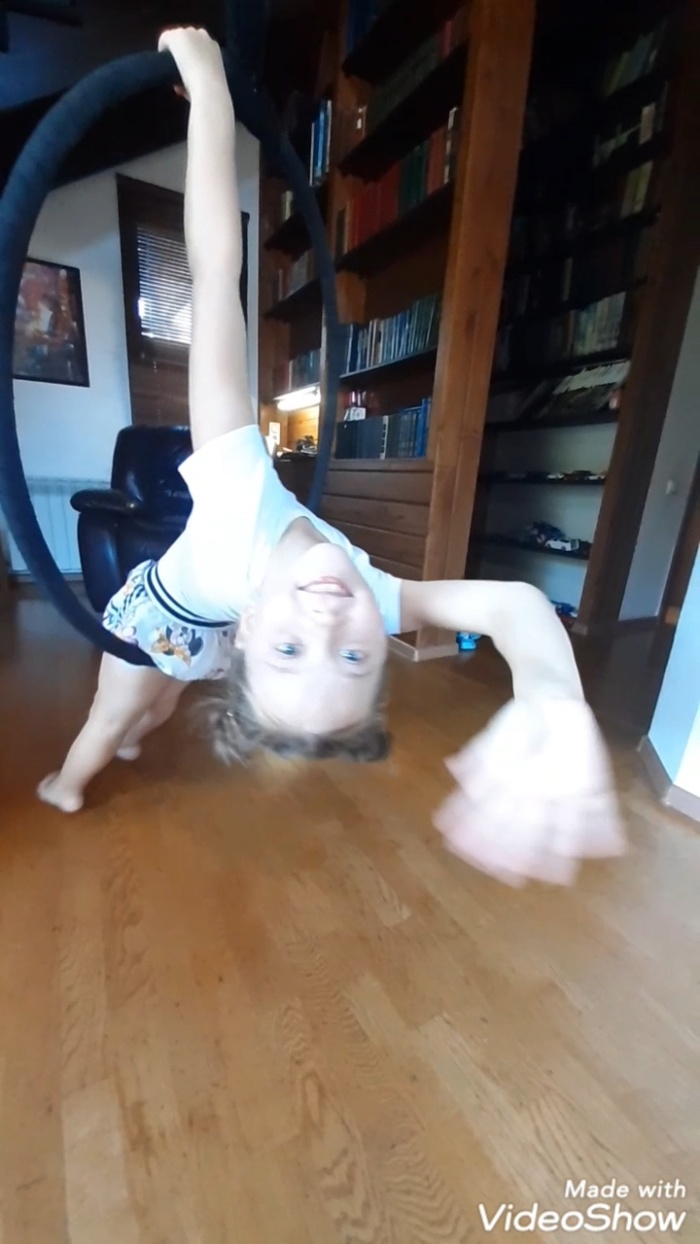 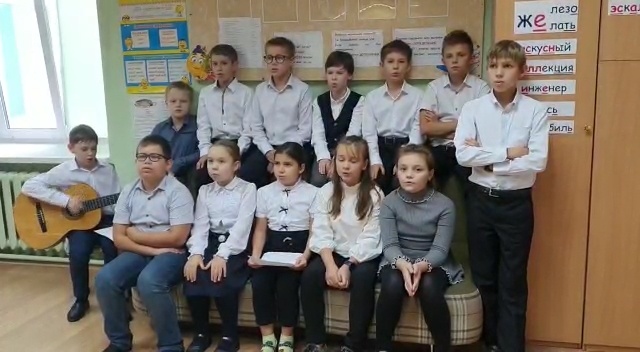 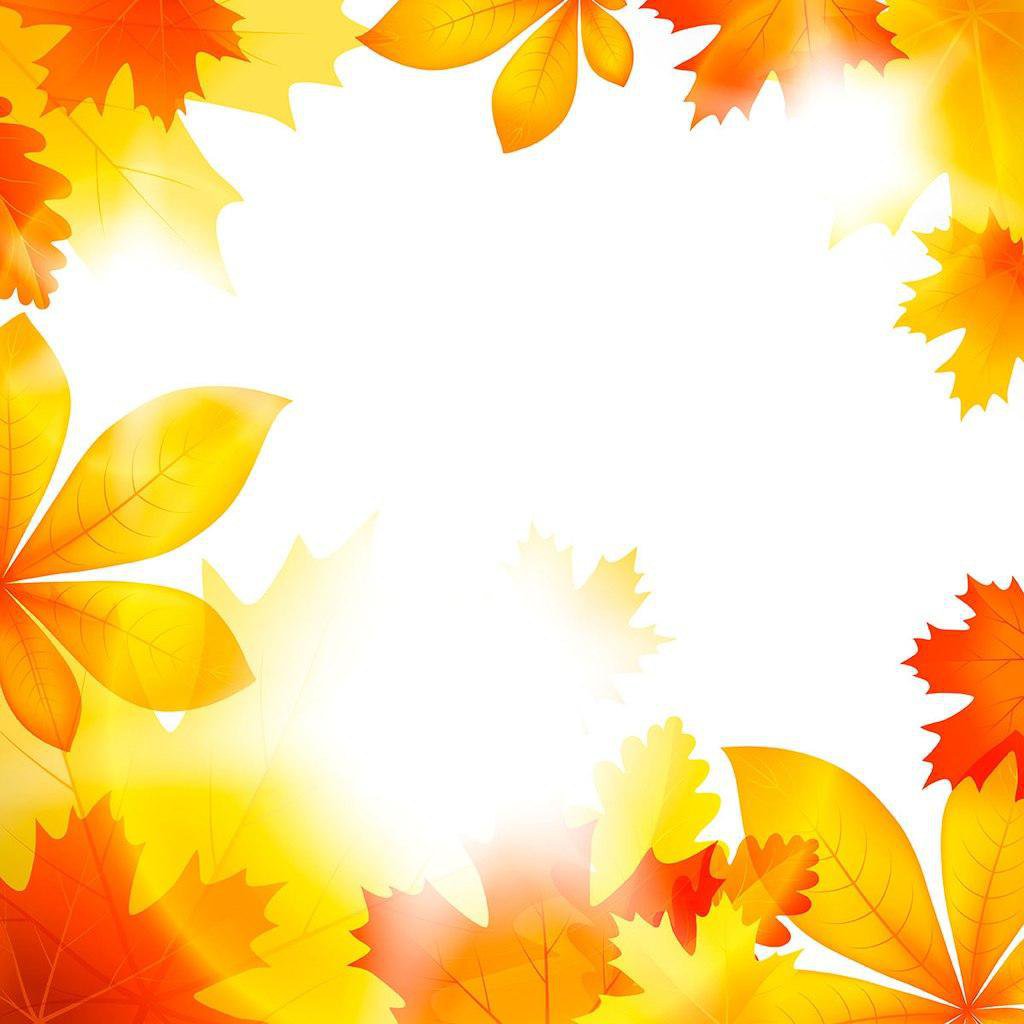 Экспресс - опрос  учителей 
Впечатления о Дне Учителя
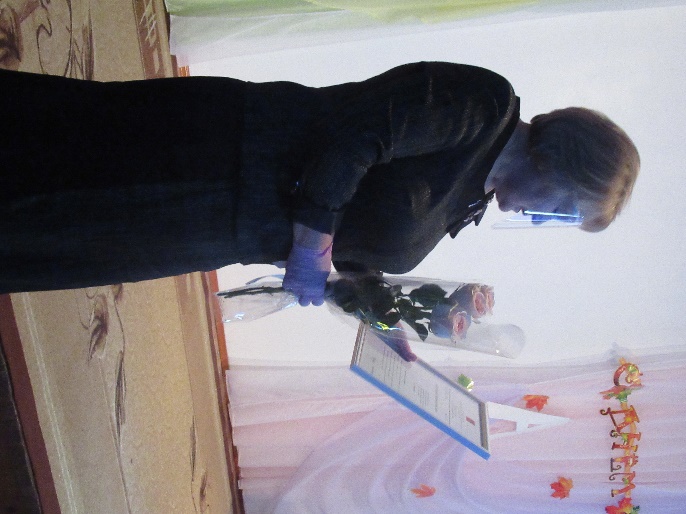 Абрамова Оксана Юрьевна: Очень понравился праздник, был необычный формат.

 Попов Валерий Евгеньевич: Понравилось выступление Игоря Аглушевича из 9 класса 
                                             «Осенние мотивы». Он совместил игру на фортепиано и                                    видеоряд.
Лоренц Юлия Юрьевна:  Очень понравились яркие, необычные выступления учащихся 
6 и 9 класса.


Воробьева Анна Ярославовна: Впечатления только  положительные. Спасибо всем участникам концерта за создание праздничного настроения. Особое спасибо 7 классу!

Школьные корреспонденты: 
Афонина Анфиса, Агабабян Варвара и Лисина Надежда
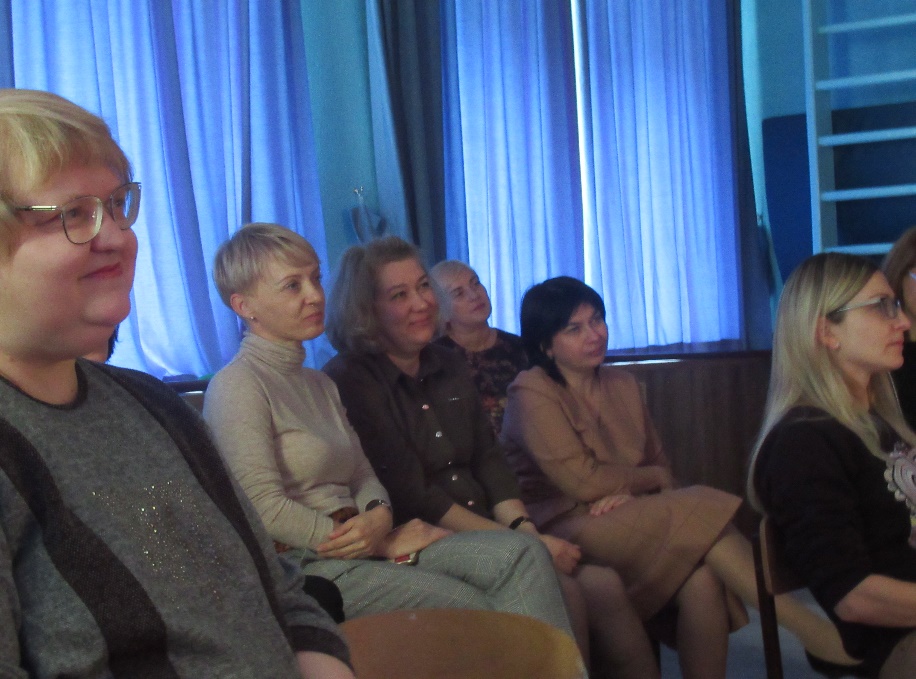 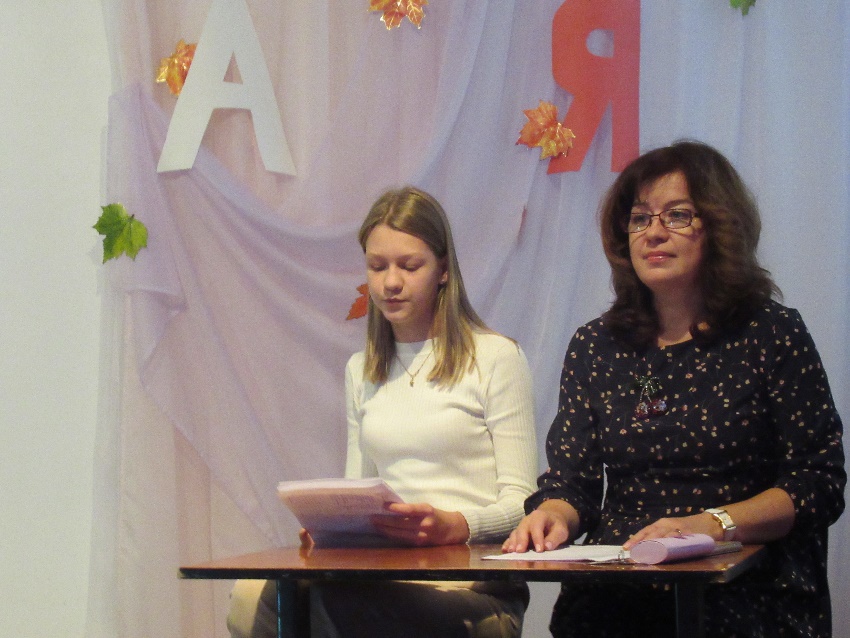 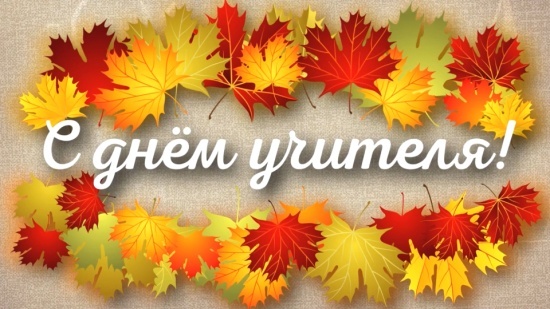 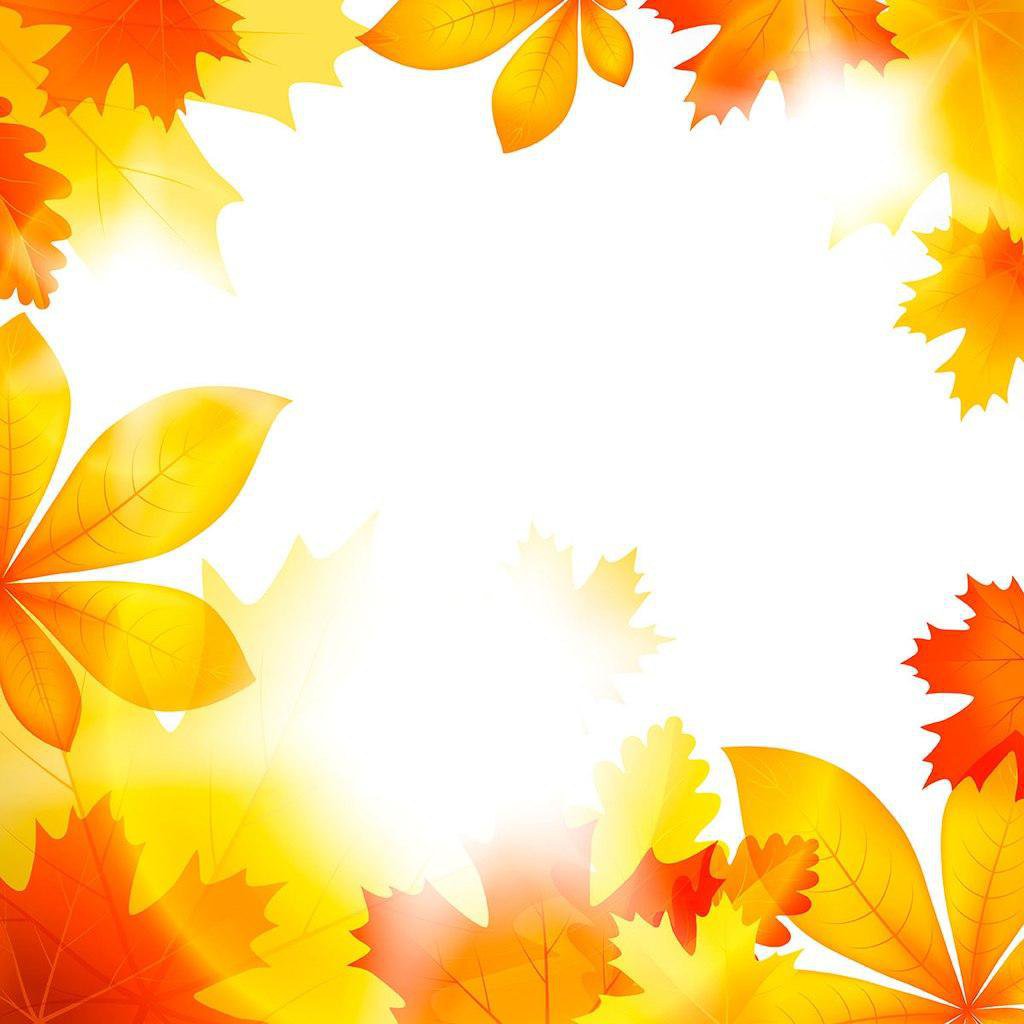 Школьный турнир по футболу
8 октября состоялся очередной  школьный турнир по мини – футболу на спортивной площадке ЧОУ «Школа «Альфа и Омега». Несмотря на  то что уже октябрь, нам очень повезло с погодой, ребята  с энтузиазмом  играли на  спортивной площадке, показывая свое мастерство и азарт. Каждый период учащиеся выкладывались на все сто процентов.
В возрастной группе  1-2 классы места распределились в следующем порядке:
2 класс – 1 место;
1а класс – 2 место;
1б класс – 3 место.
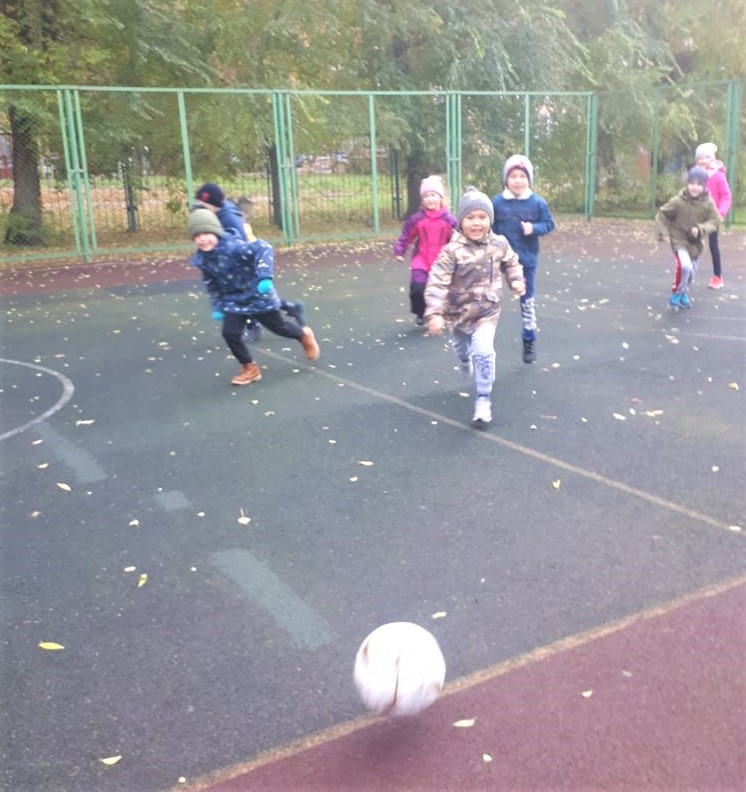 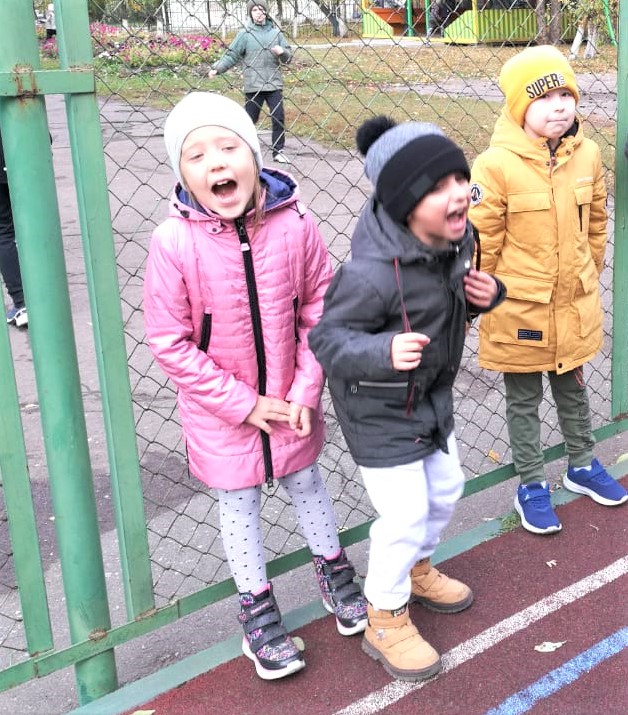 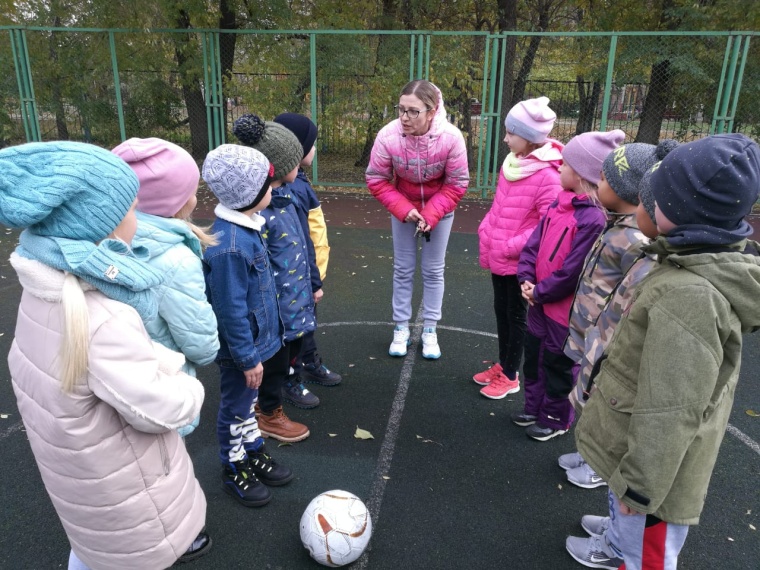 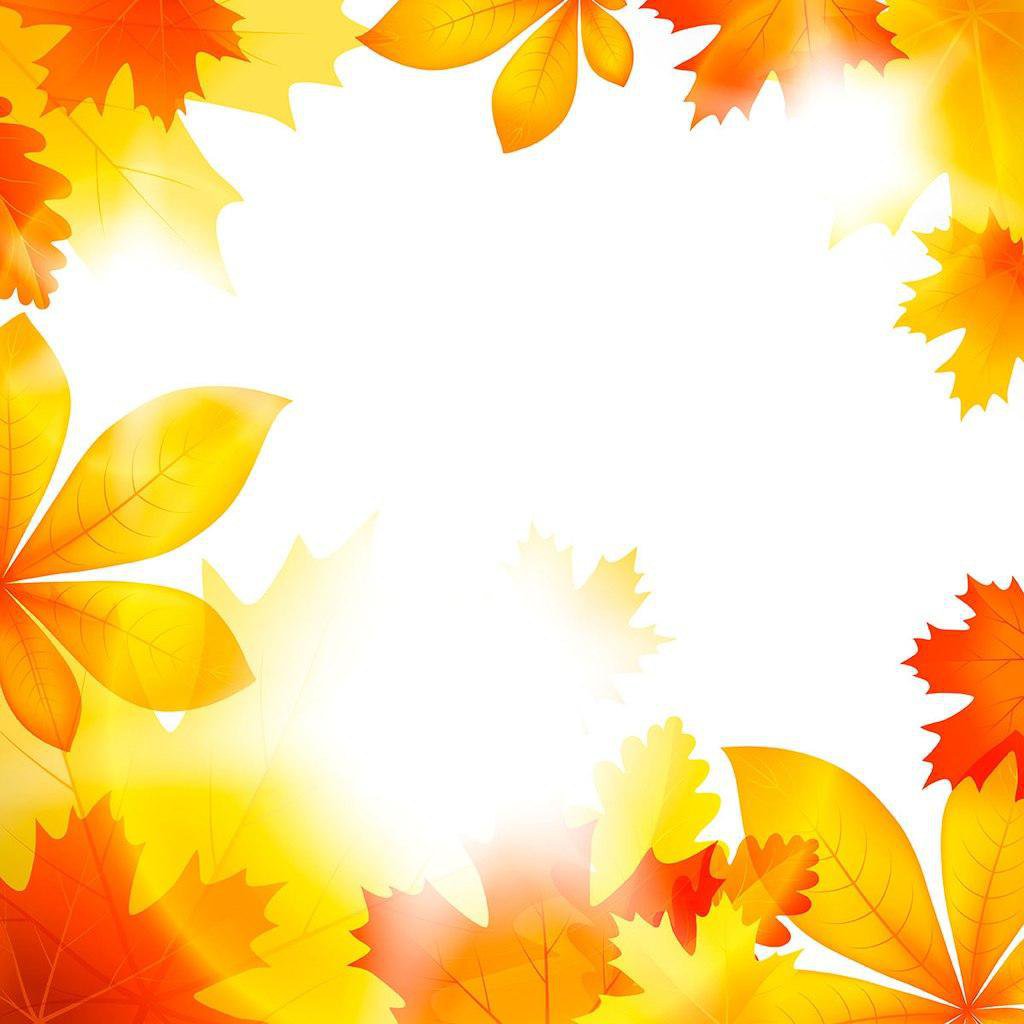 Школьный турнир по футболу
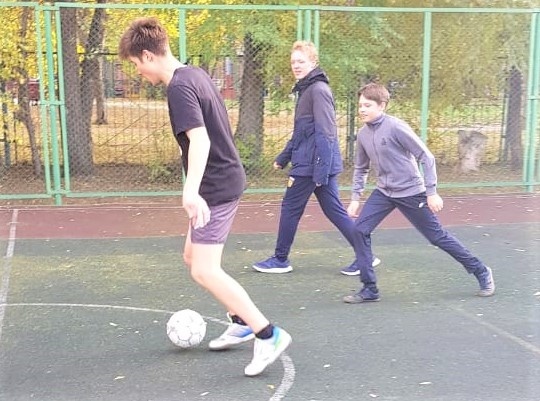 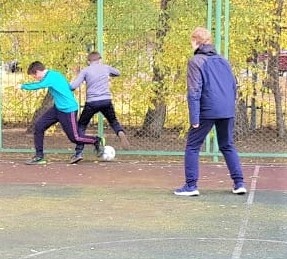 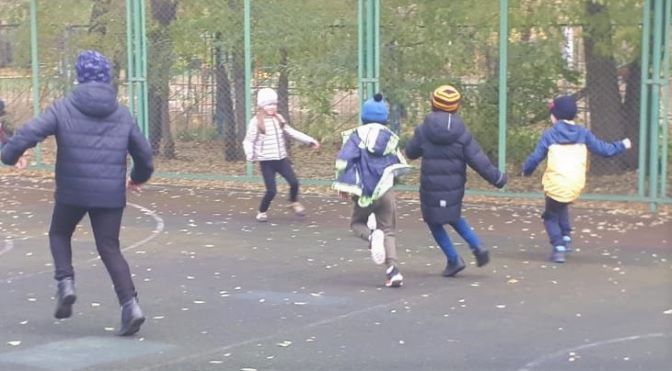 Возрастная группа  6 - 8 классы:
6 класс – 1 место;
8 класс – 2 место;
7 класс – 3 место.
В группе  9  - 10, 11 сборной классов победила дружба.
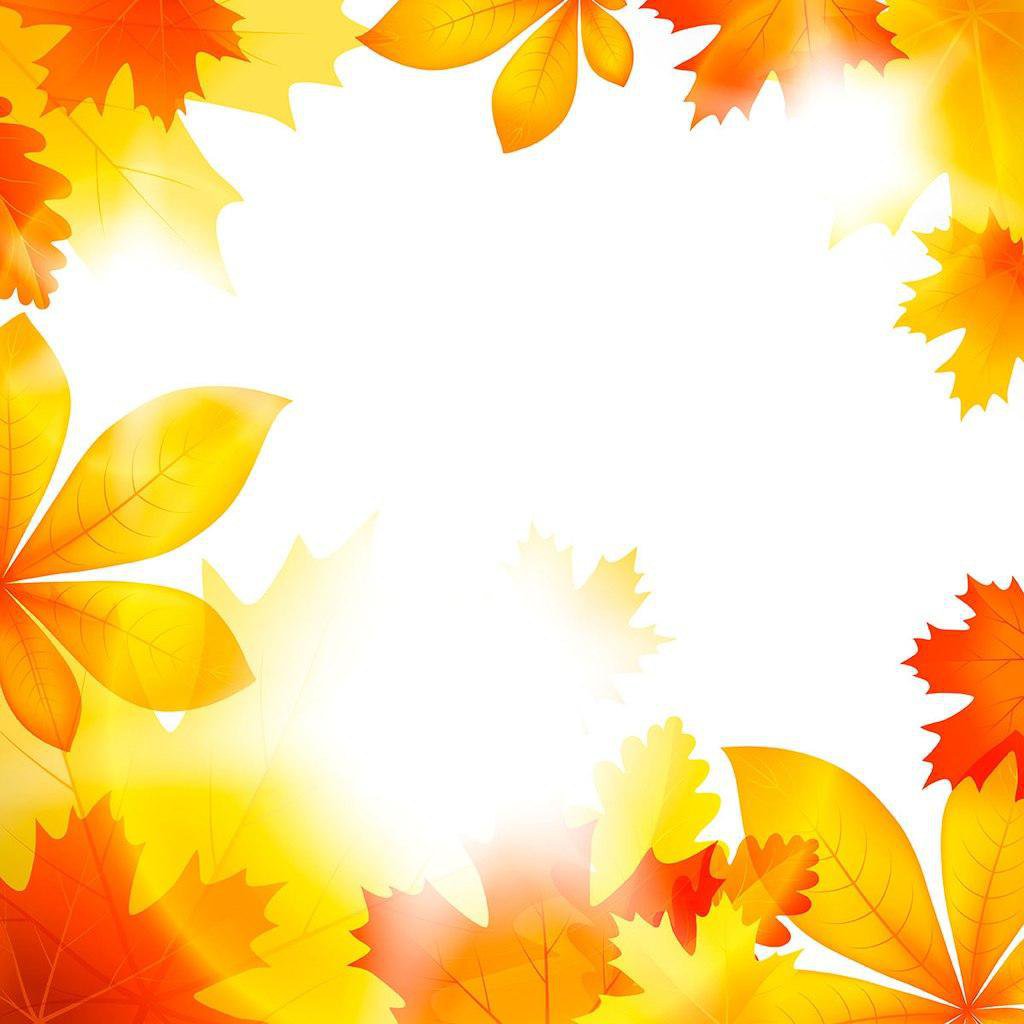 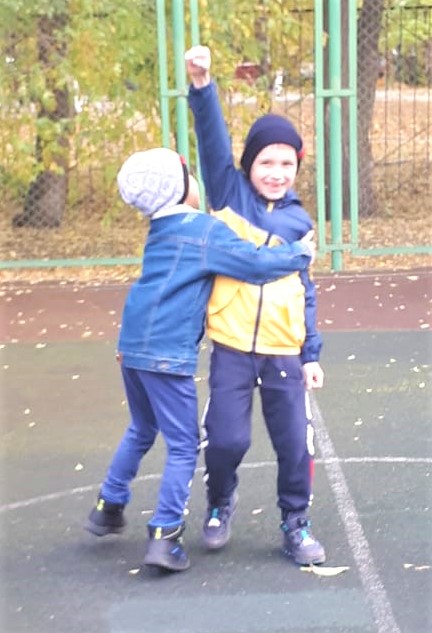 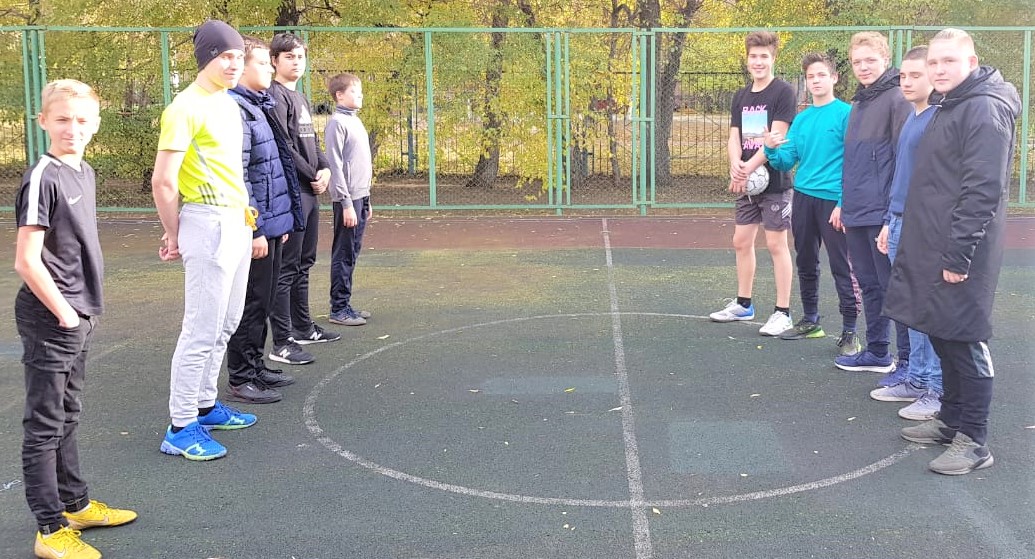 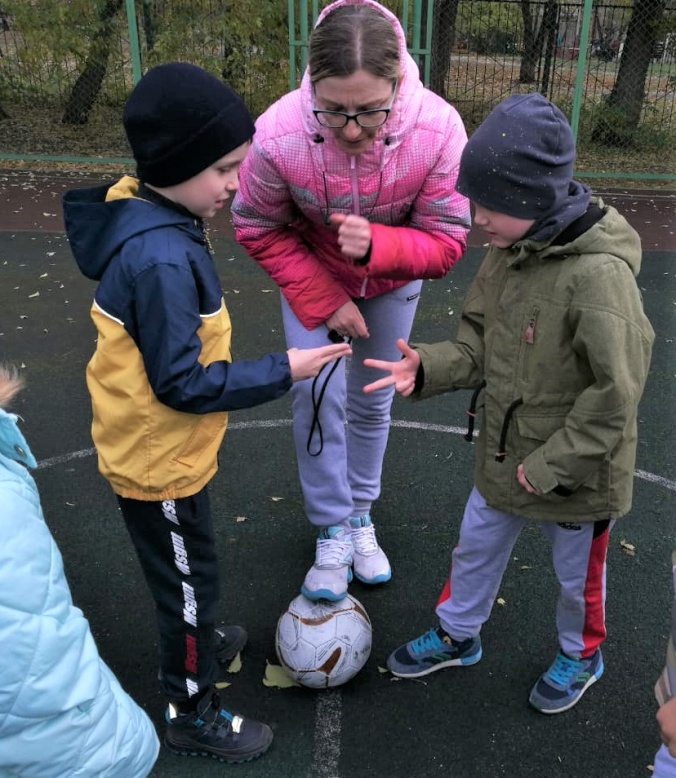 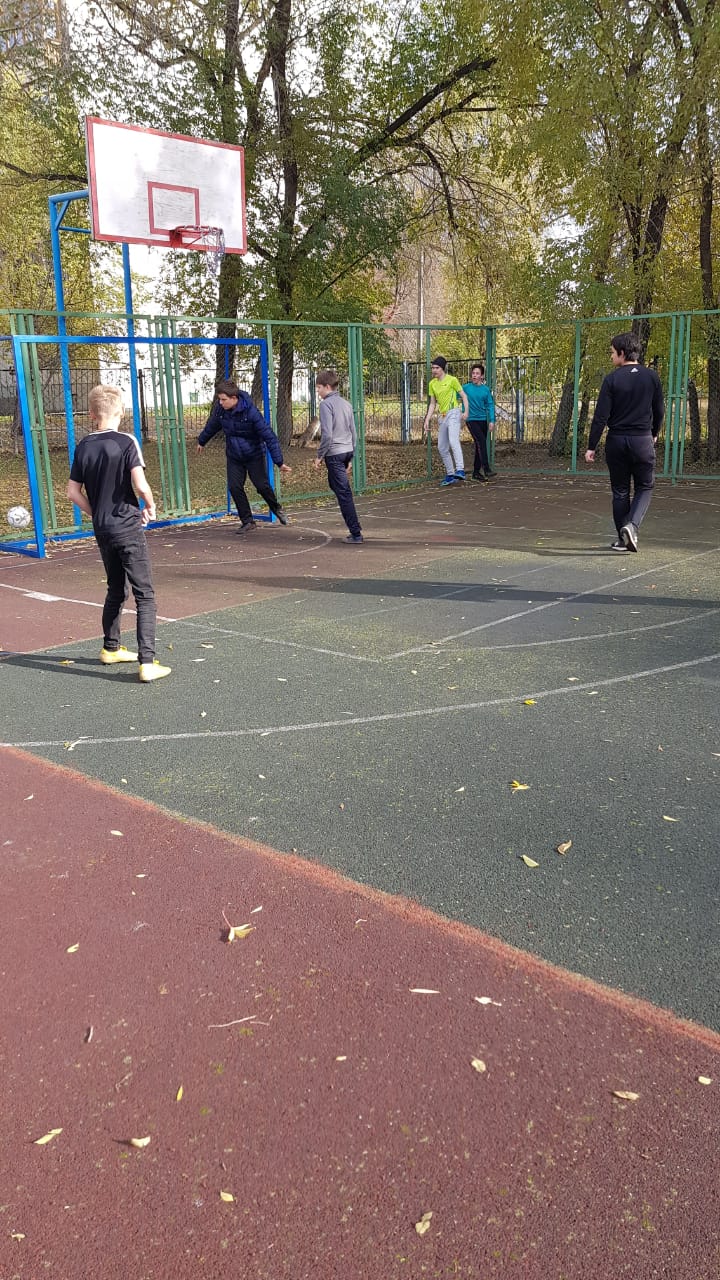 Возрастная группа  
3 - 5 классы:
5 класс – 1 место;
4 класс – 2 место;
3 класс – 3 место.
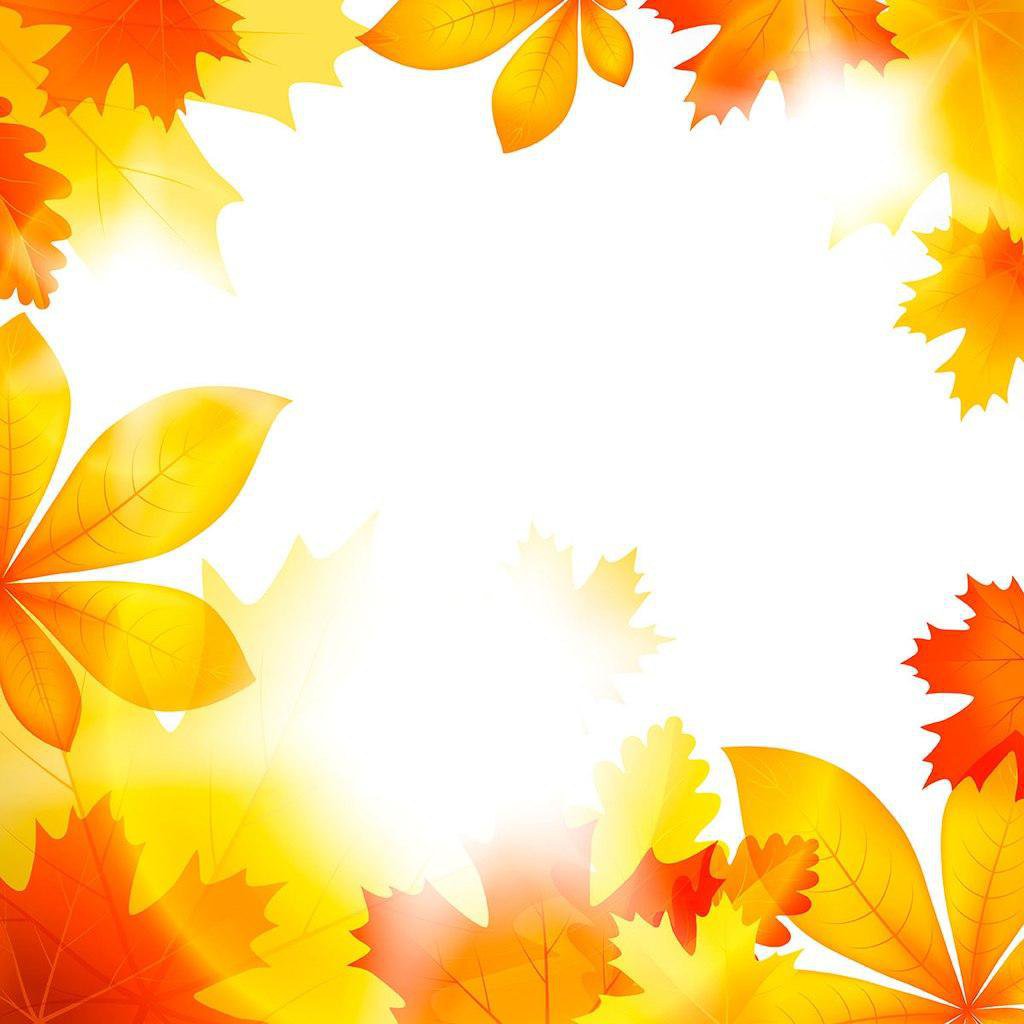 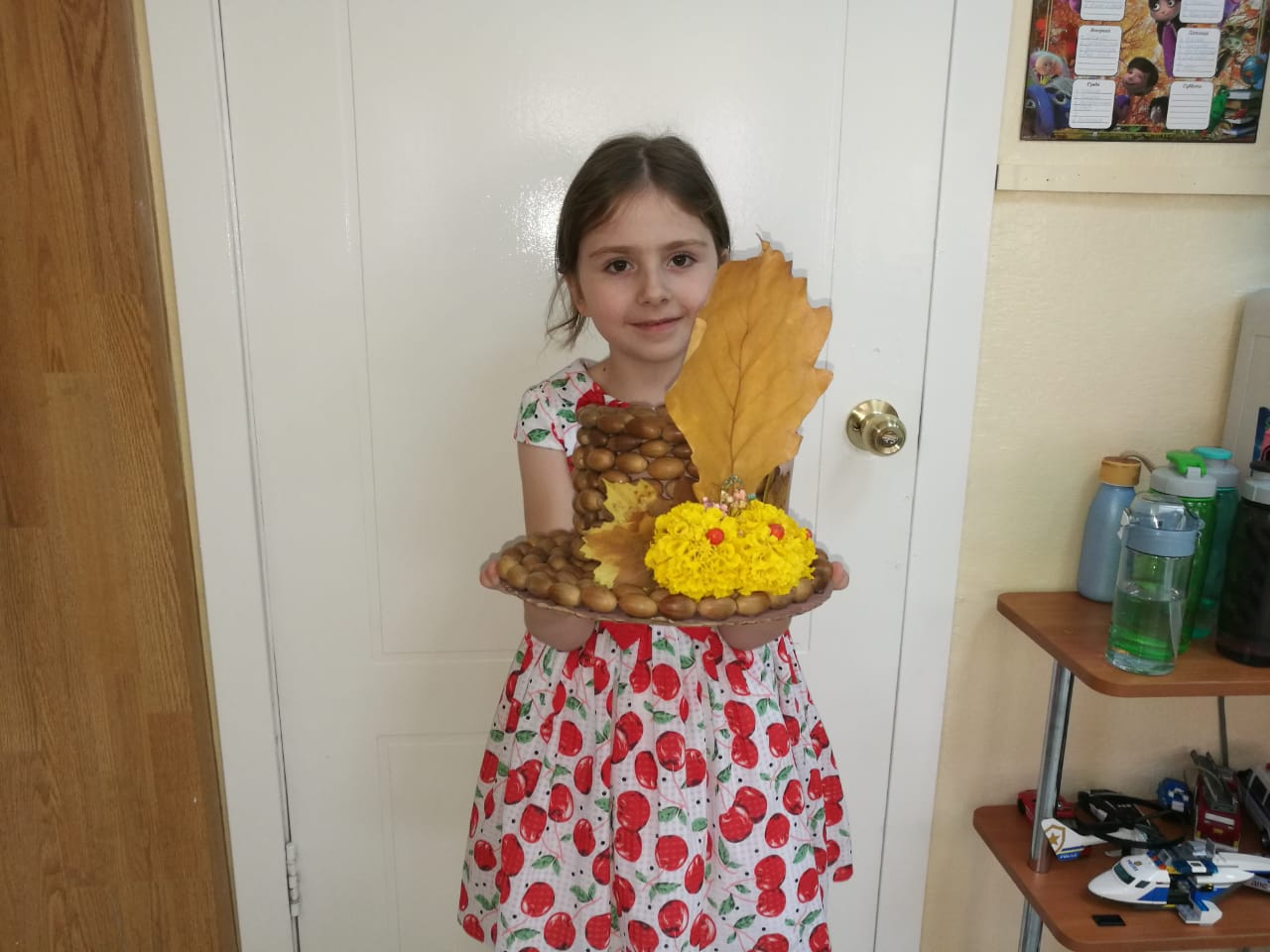 Осень - славная пора! Любит осень детвора. 
19-23 октября в школе прошла конкурсная программа для 1-6 классов «Поговорим об осени!»,  где  каждый ученик проявил свои творческие способности, артистизм, смекалку.  В ходе мероприятия  ребята вспоминали приметы осени, отгадывали загадки, инсценировали и снимали на видео сказку «Репка», своими руками делали головной убор королеве Осени.Осенний праздник — это море улыбок и веселья. Хоть и говорят, что осень — унылая пора, но дети, как никто другой, способны радоваться золотистым опавшим листьям под ногами и дождичку, под которым так интересно погулять, захватив зонтик.
Вот почему праздник осени в нашей школе является одним из самых любимых.
Пресс-центр школы
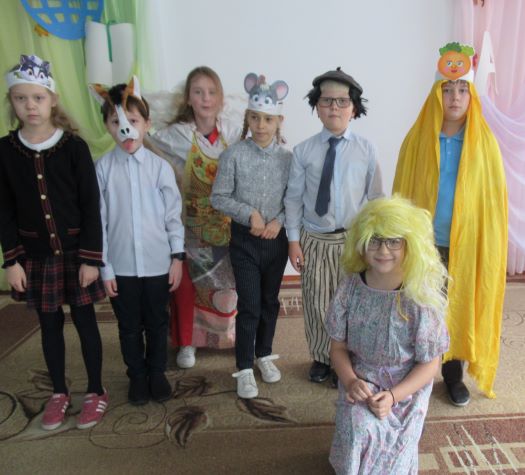 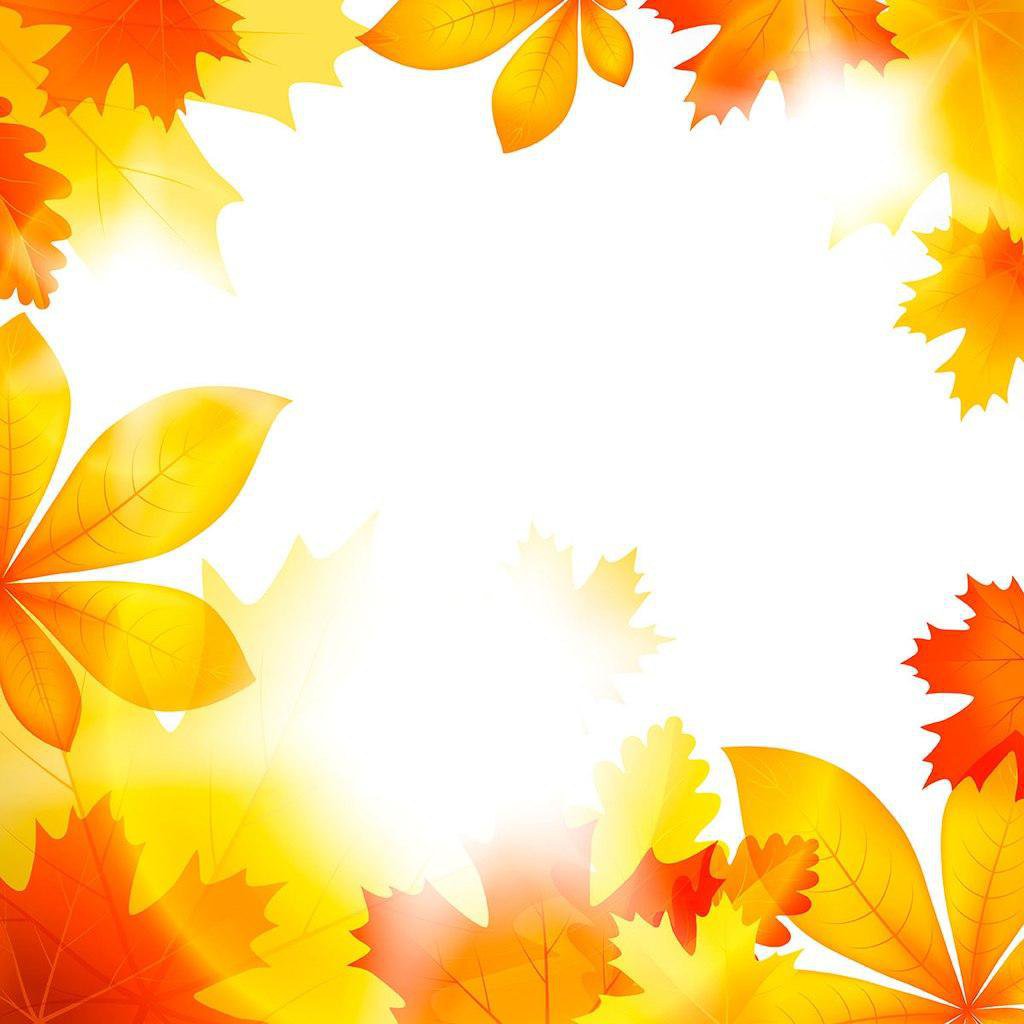 Поговорим об Осени
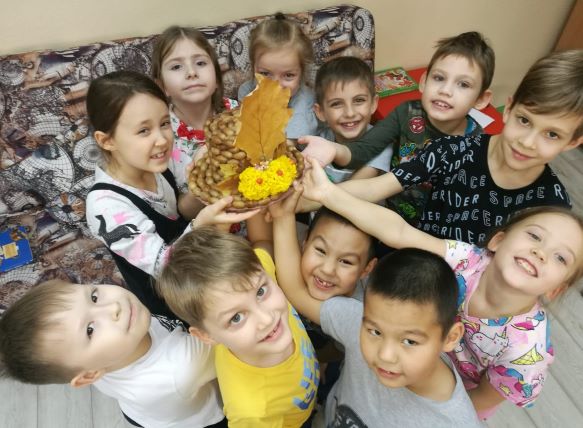 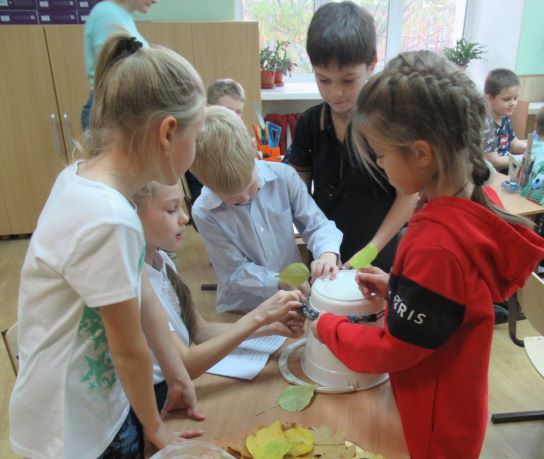 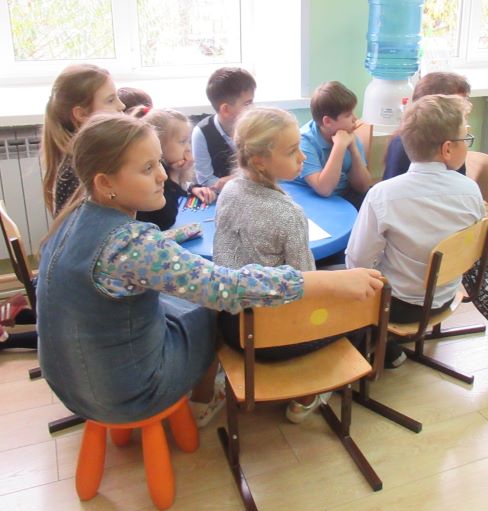 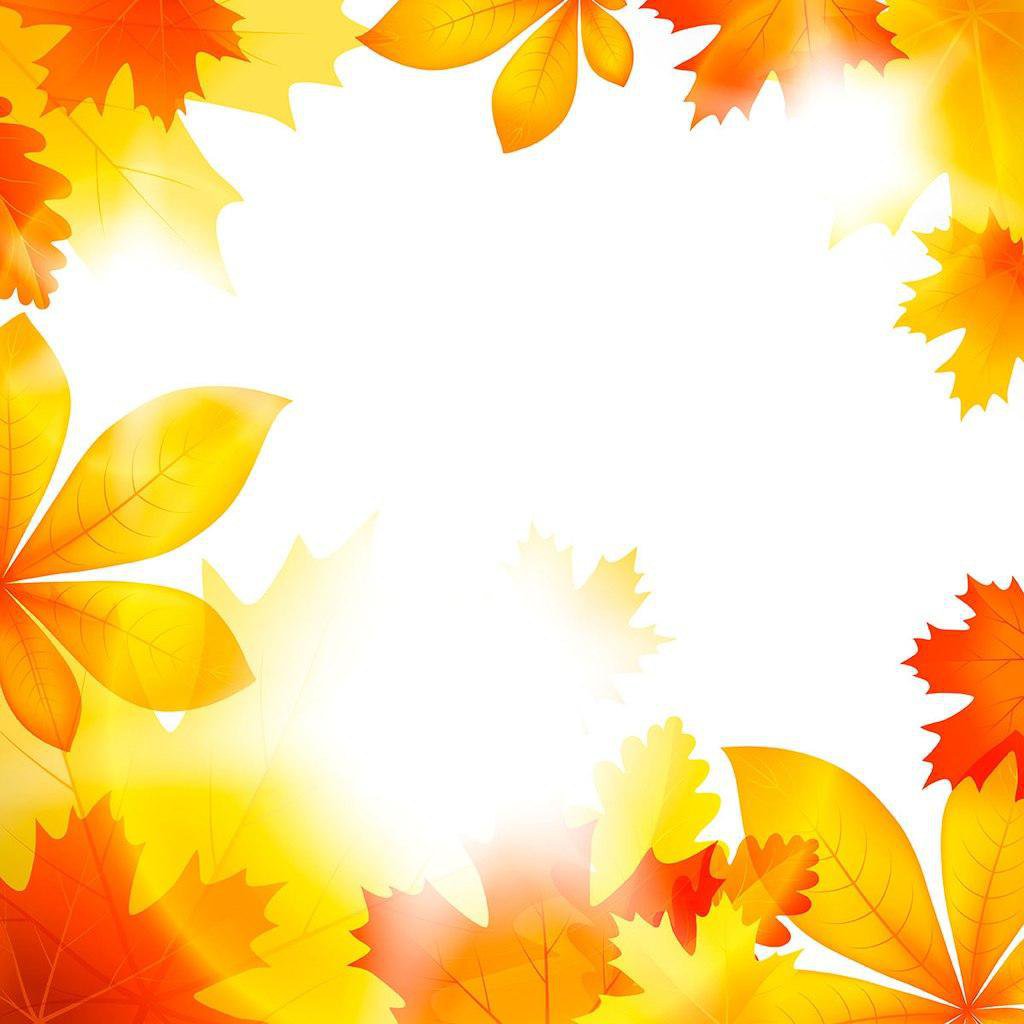 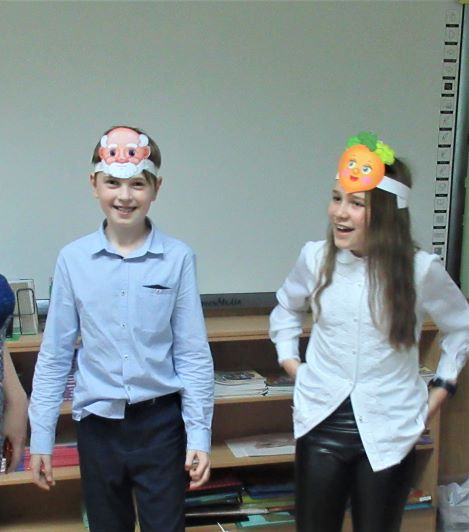 Инсценировка сказки «Репка»
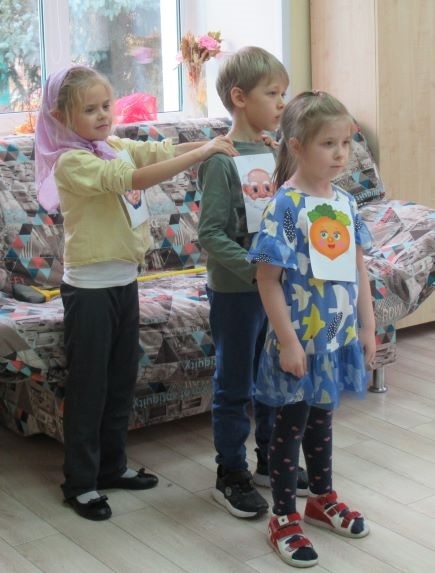 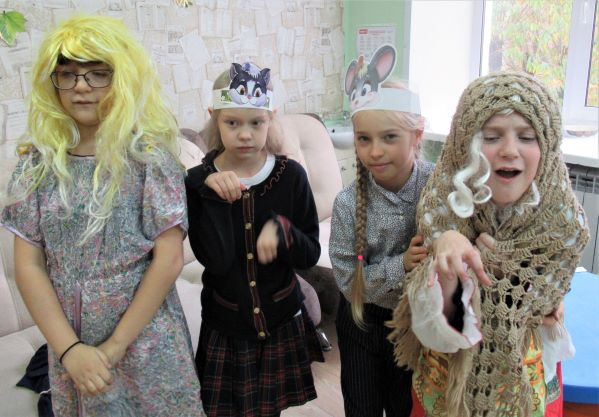 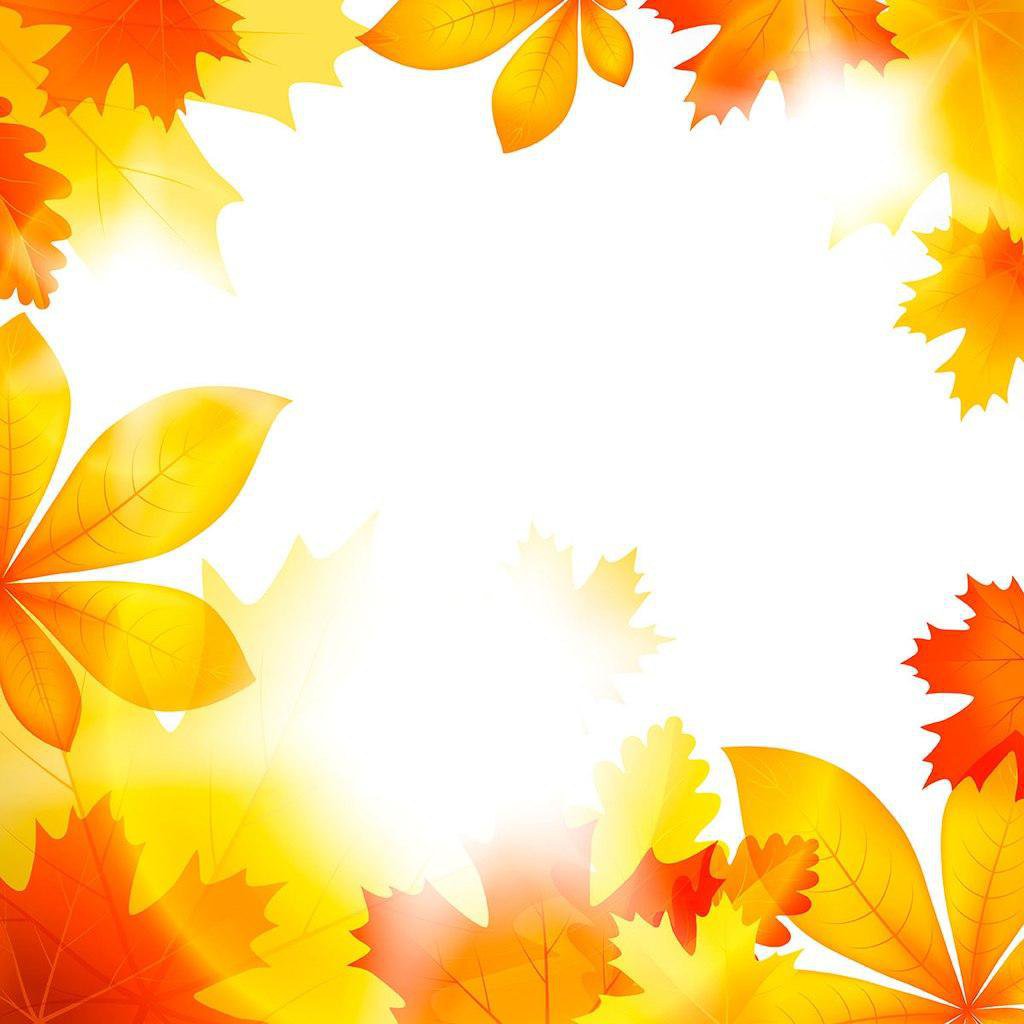 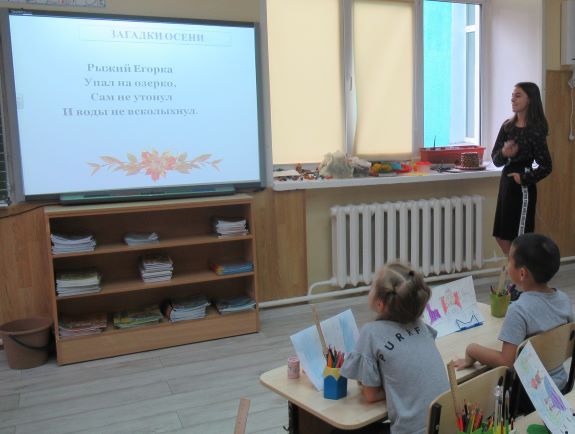 «Осенне- познавательный листопад»
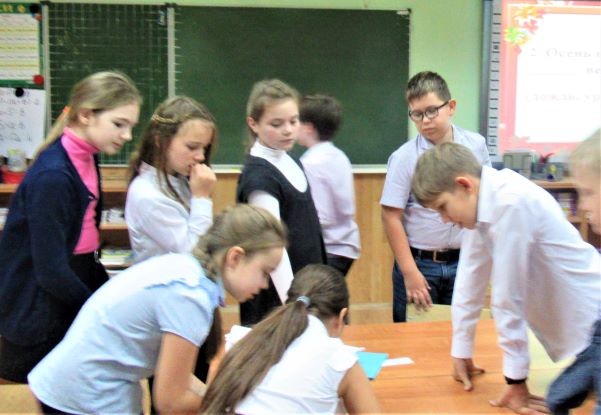 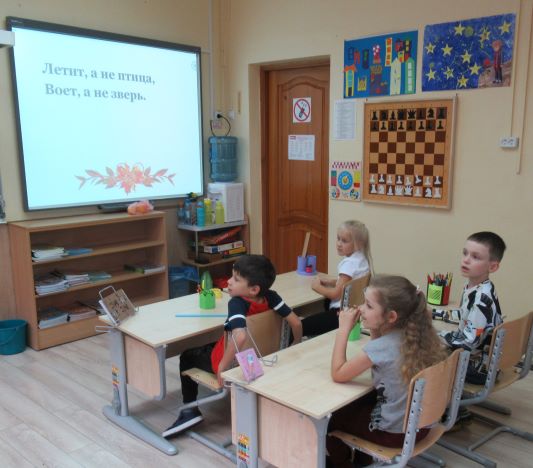 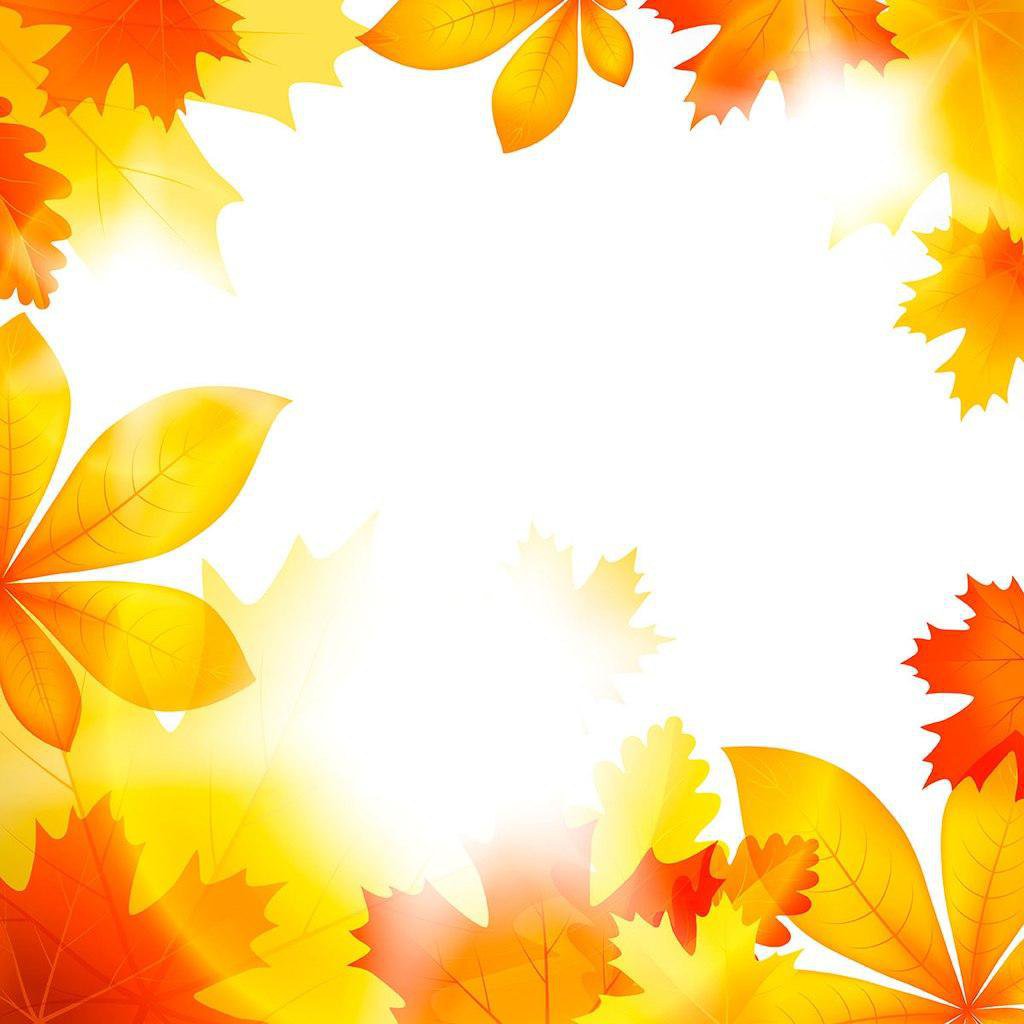 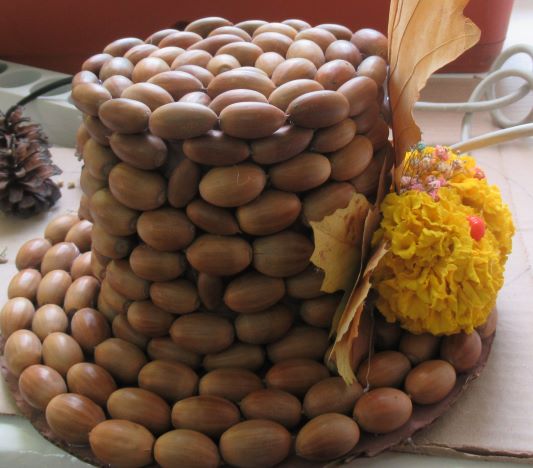 Головной убор Осени
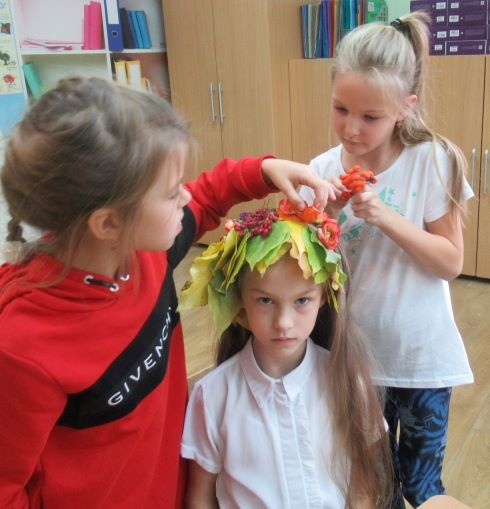 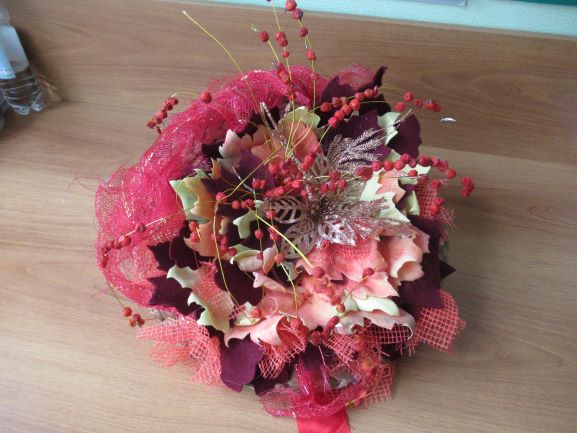 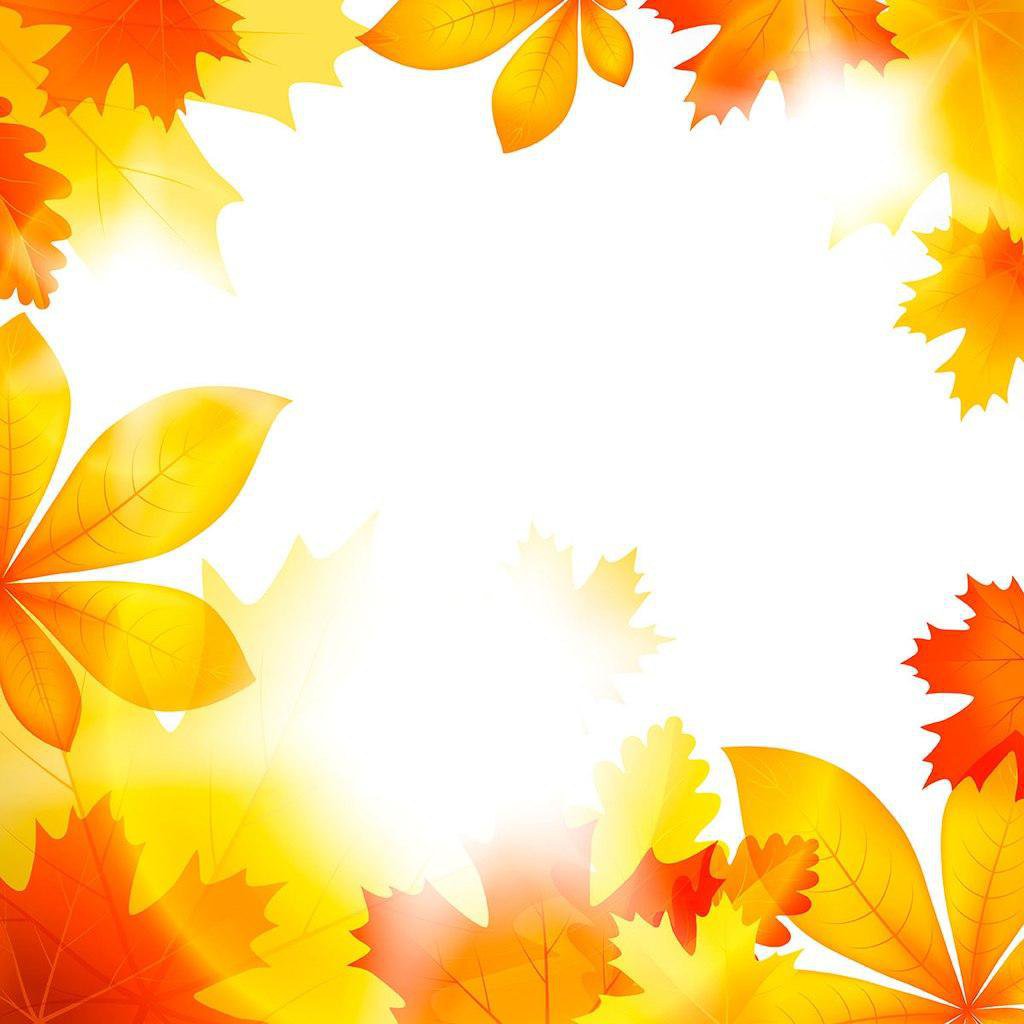 Итоги конкурсной программы
«Поговорим об осени»
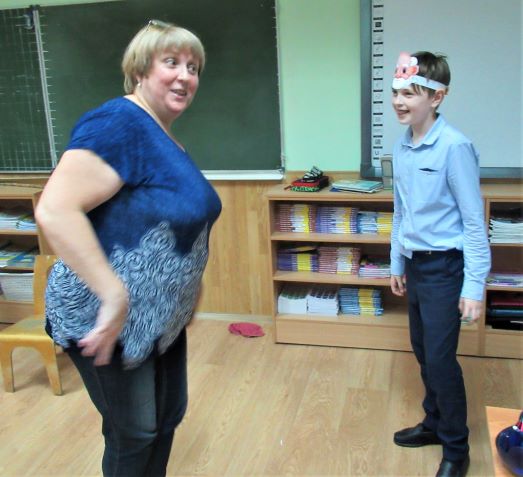 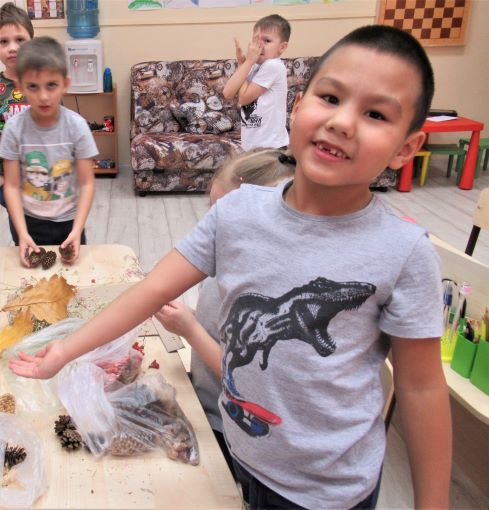 1-2 классы
I место – 1б класс 
II место – 1а класс
III место – 2 класс

3-4 классы
I место – 4 класс 
II место – 3 класс

5-6  классы
I место – 5 класс 
II место – 6 класс

Поздравляем победителей и призеров!
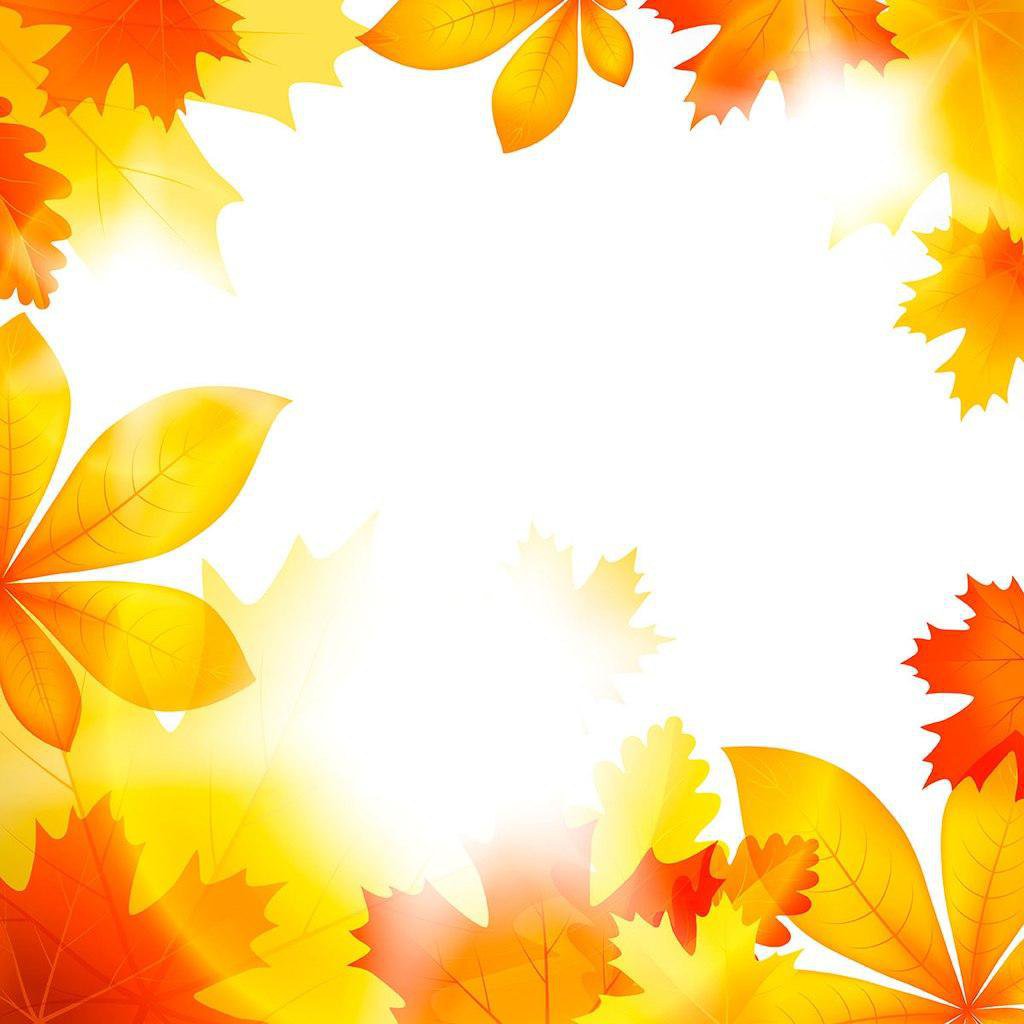 «Унылая пора! Очей очарованье!Приятна мне твоя прощальная краса —Люблю я пышное природы увяданье,В багрец и в золото одетые леса...» – писал Александр Сергеевич Пушкин, испытывая осенью особый творческий подъём и вдохновение.

Осень, действительно, время творческое, вот и наши ребята вновь порадовали педагогов, родителей и одноклассников своими интересными работами из природного материала. Ну а фантазии им не занимать... Смотрите сами...
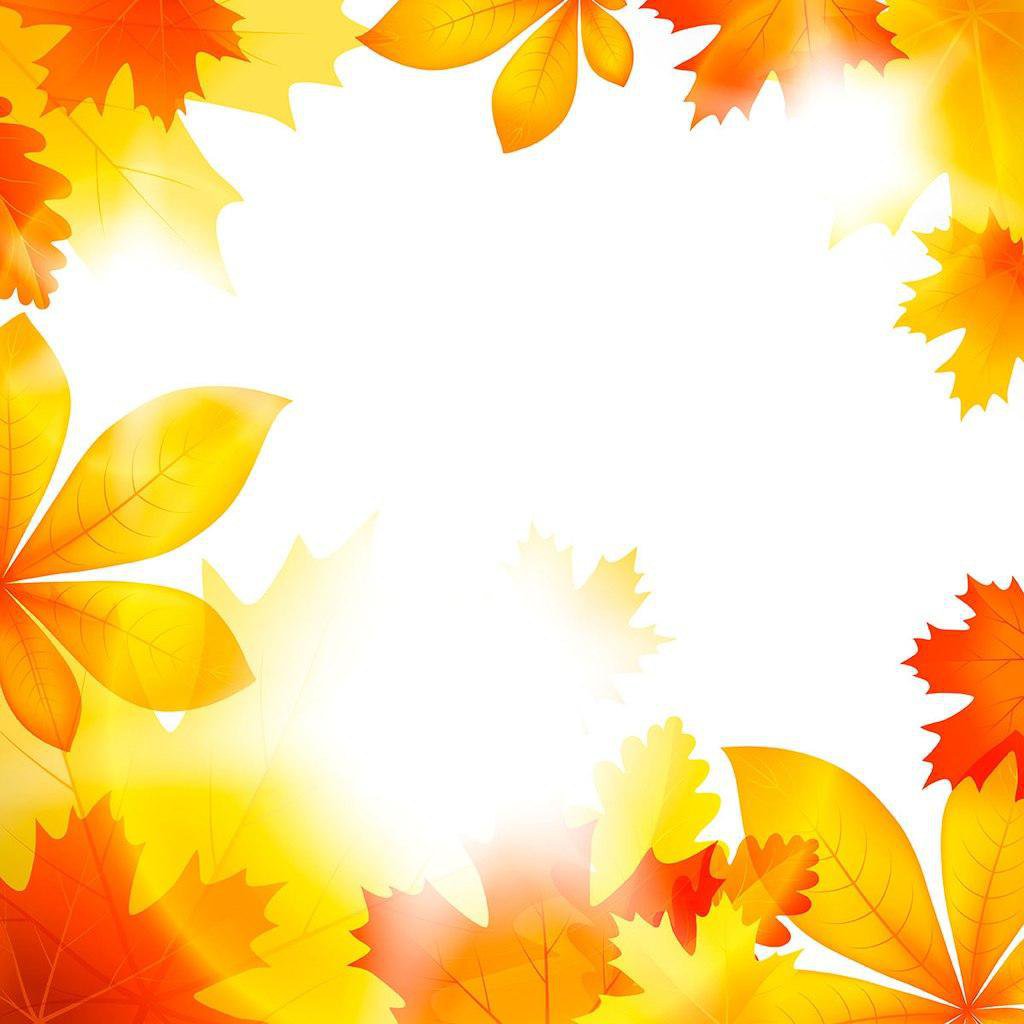 Экспозиция традиционной выставки  поделок из природного материала "Осенняя  фантазия»
 










На выставке видны результаты совместного творчества детей и взрослых. Рассматривая поделки, не устаёшь удивляться богатству фантазии, разнообразию приёмов изготовления поделок и получаешь удовольствие от встречи 
с Прекрасным!  Браво!
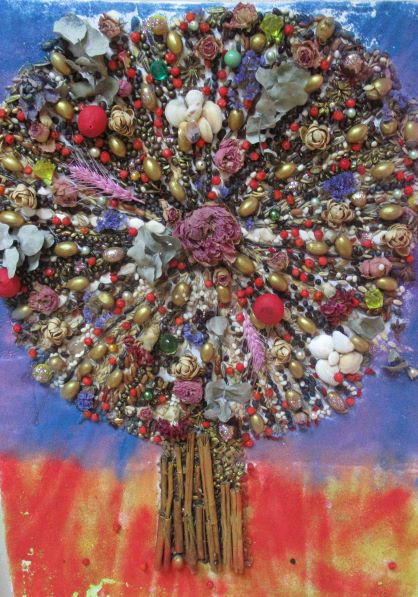 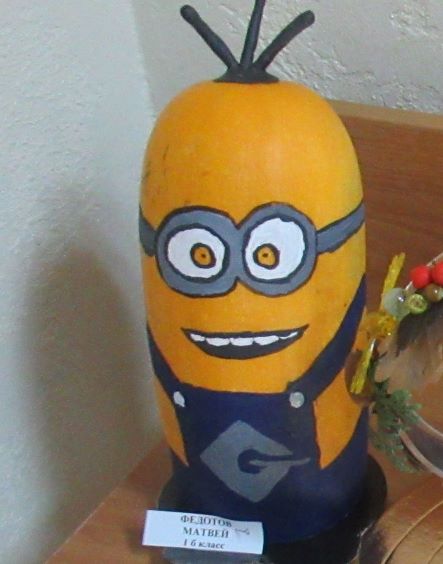 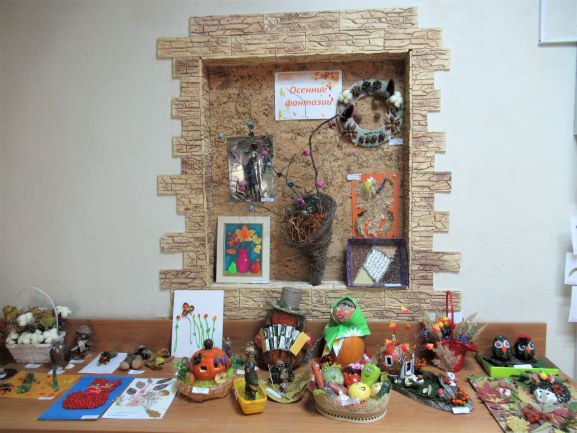 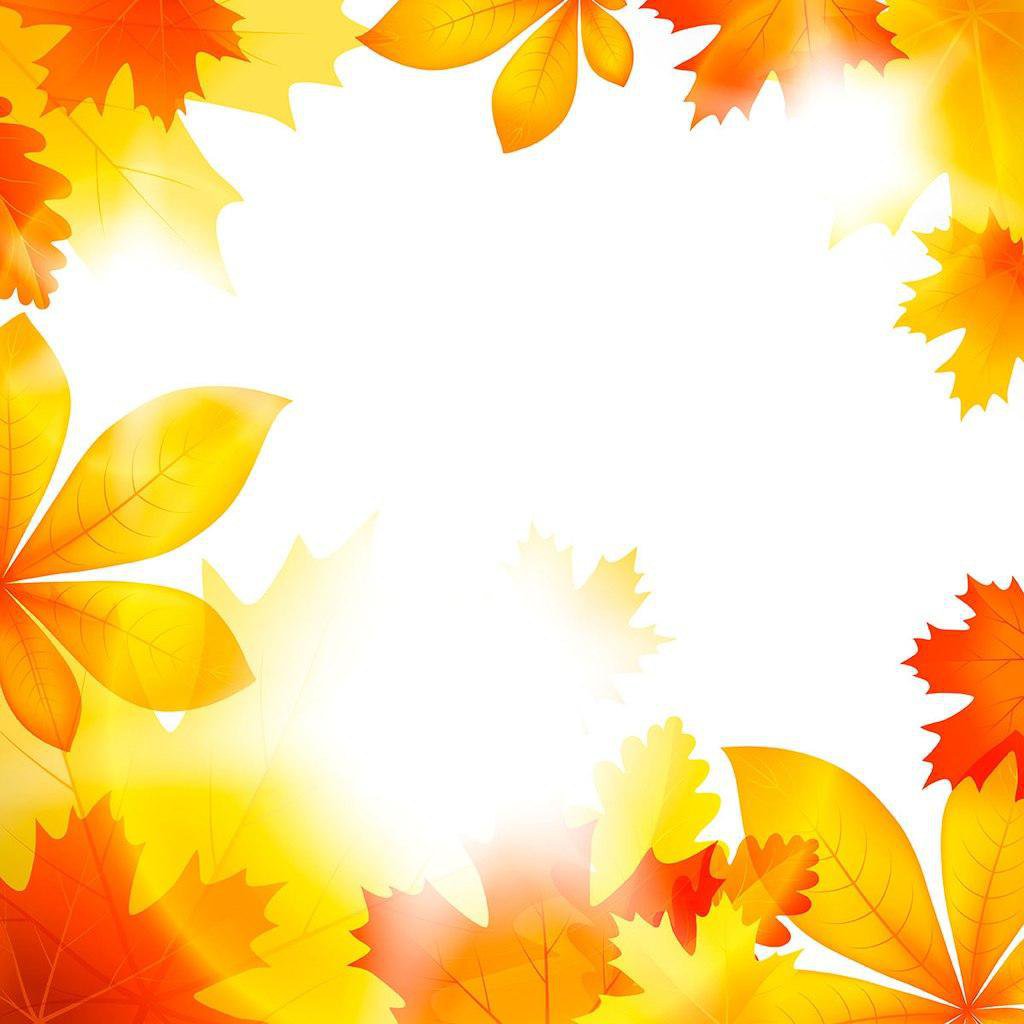 На стендах  школы расположилась выставка рисунков и фотографий «Краски осени» 












И здесь фантазии ребят не было предела! Сколько творчества, выдумки и мастерства в каждой работе!
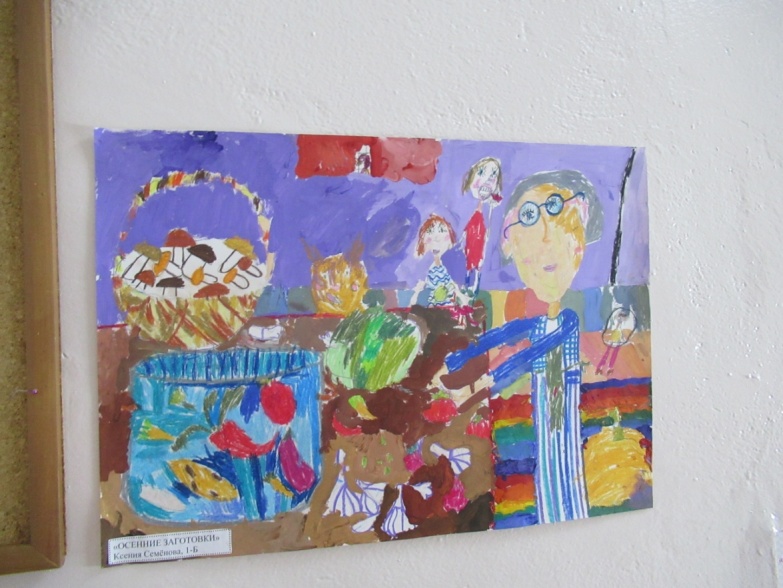 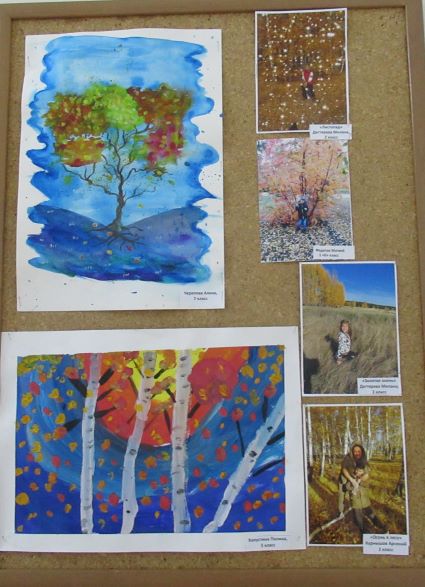 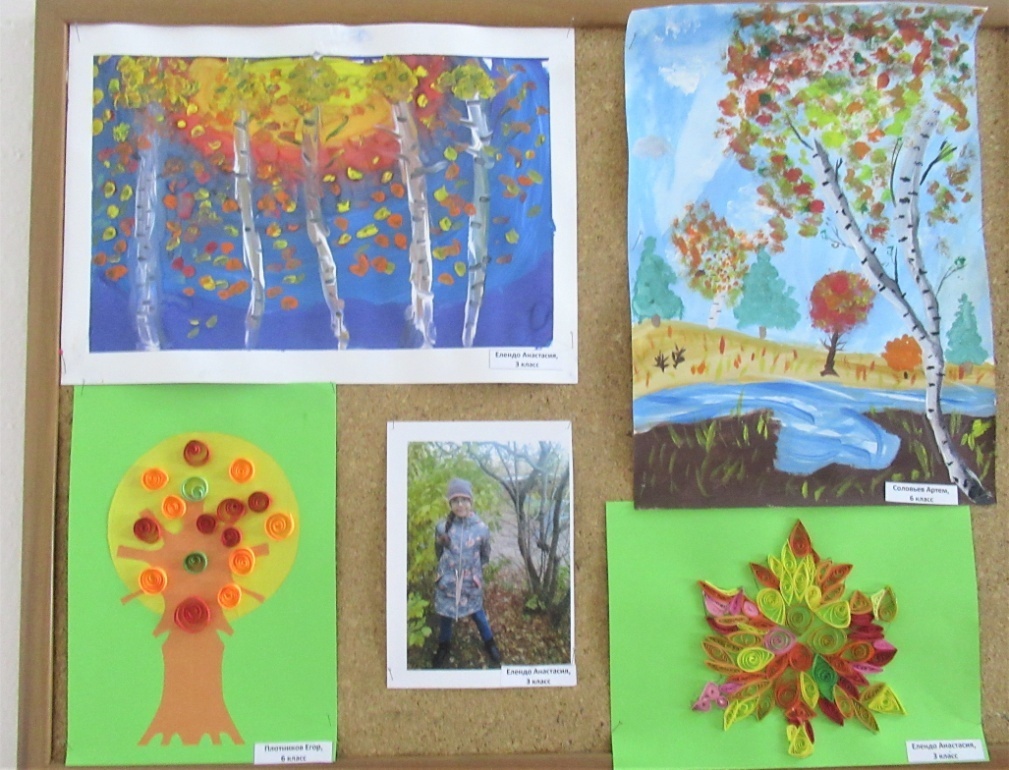 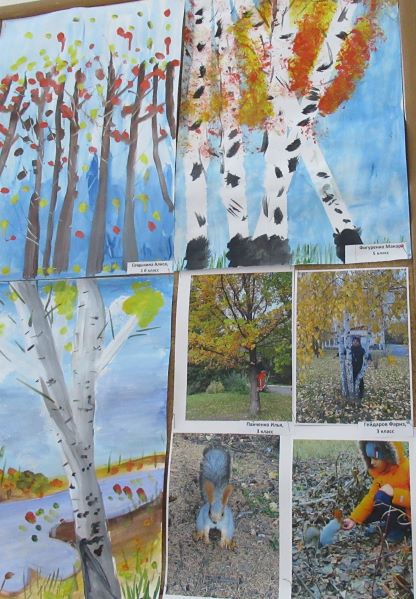 Конкурсная программа «Осенняя симфония» для 7-11 классов
Наступила удивительная пора – прекрасная и нежная осень… Она дарит всем перед снежной и холодной зимой свои последние тёплые деньки, чудесные мгновения, чарующий, еле уловимый аромат ярких осенних цветов, заманчивую красоту уже собранных плодов и, конечно же, какое-то задумчивое, может, даже слегка печальное, но в то же время радостное настроение.
	Этому удивительному времени года был посвящена  конкурсная программа для старшеклассников «Осенняя симфония». Учащиеся получили видео с заданием от королевы Осени.  Она поприветствовала участников конкурса и предложила отправиться в гости к осени, восхититься её красотой, узнать, чем же она хороша. 	Ребят ожидала встреча с чудесной осенней порой, с прекрасным миром поэзии, музыки и живописи,  интересные осенние викторины и кроссворды.. Ребята вспомнили, что осень бывает разная. Одна – радостная, яркая и богатая урожаем, называют её «золотой». Другая – неприметная собой, грустная, с тихим плачем дождика, туманами и опадающей листвой. Этот период называют поздней осенью.  	Каждый класс  с удовольствием представил осеннее блюдо и наряд Королевы Осени (это было домашним заданием).  
	В конце конкурсной программы жюри подвело общий итог. Участники конкурсной программы пришли к выводу, что осень прекрасна и привлекательна по-своему. Она несёт душе щедрость, сердцу – тепло от человеческого общения, вносит в нашу жизнь неповторимую красоту!
Педагог- организатор Моисеева О.Ю.
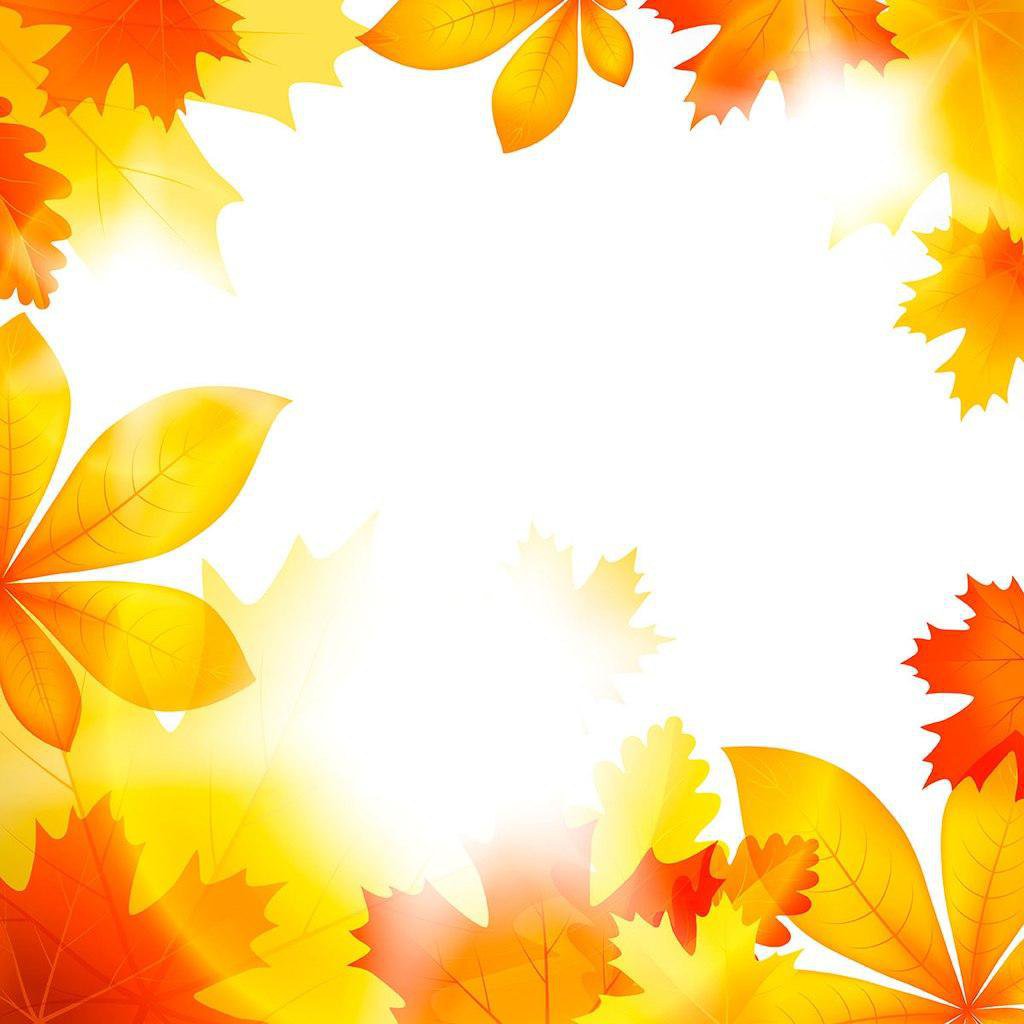 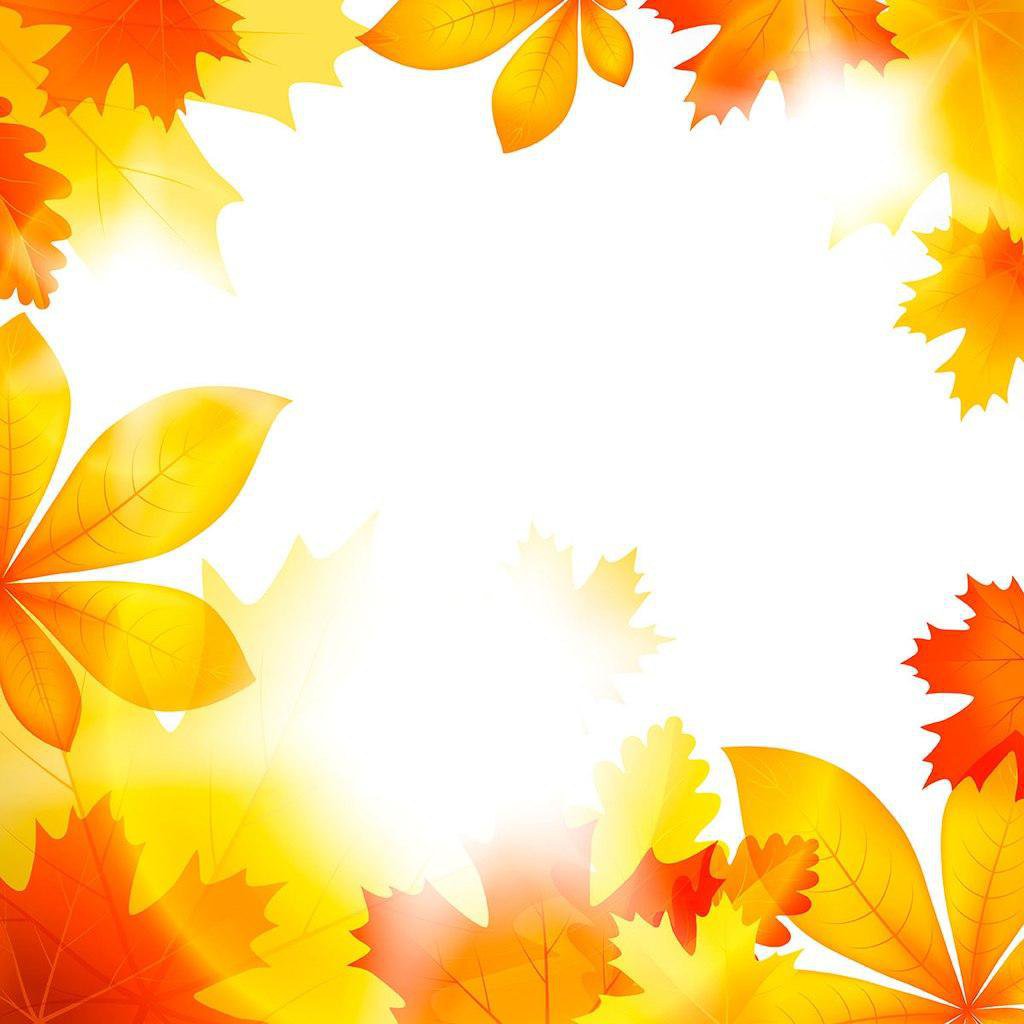 Увертюра 
«Осенне-познавательный листопад»
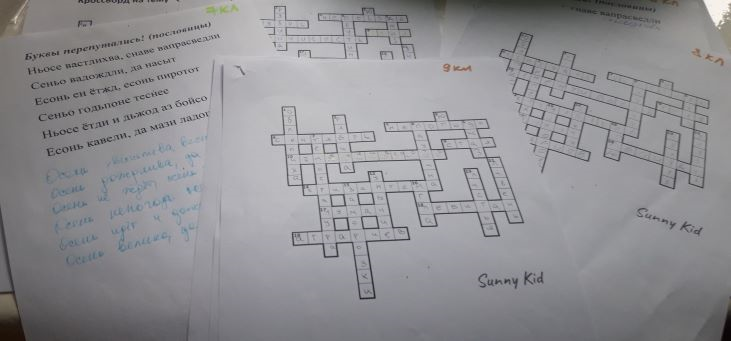 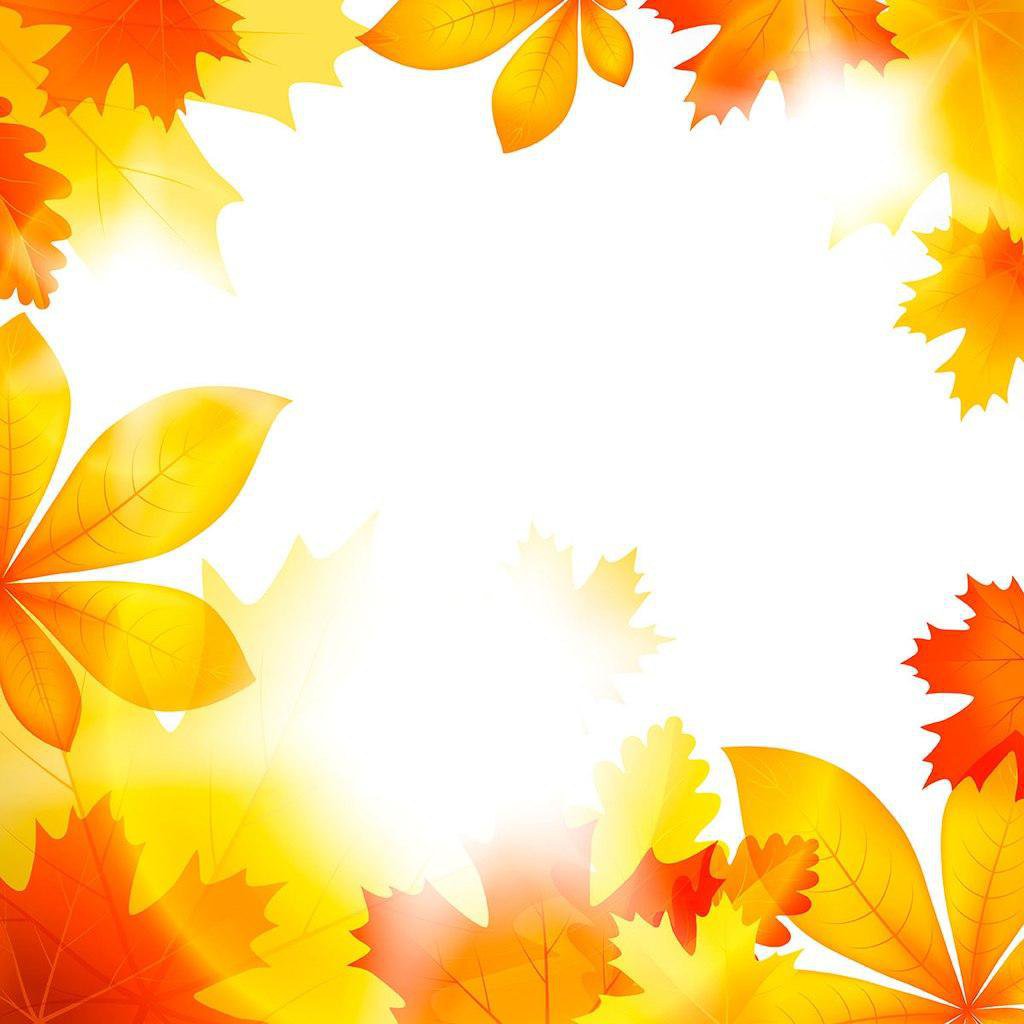 Часть 1
«Осеннее блюдо»
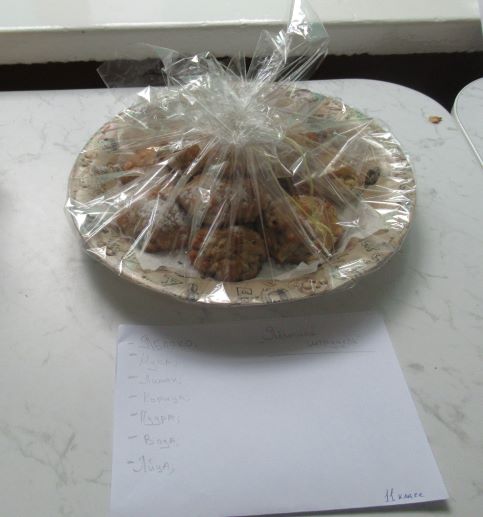 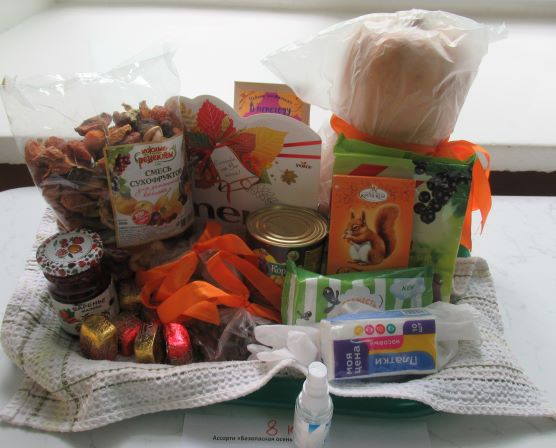 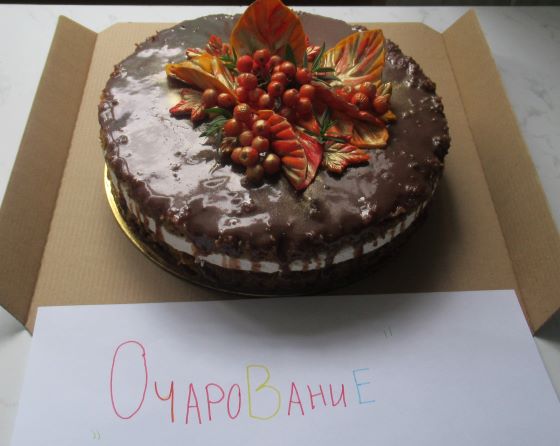 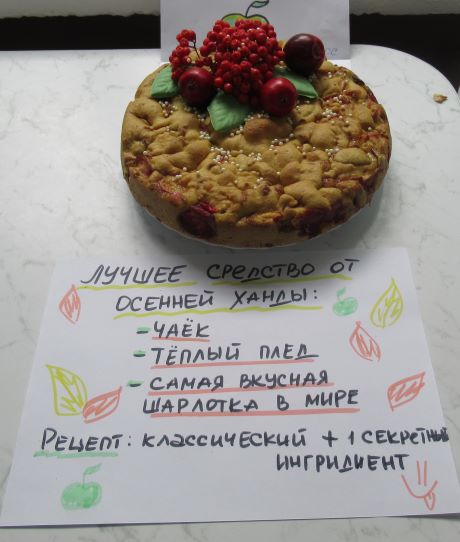 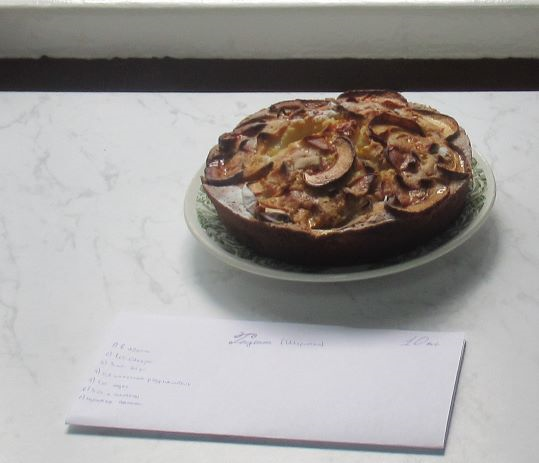 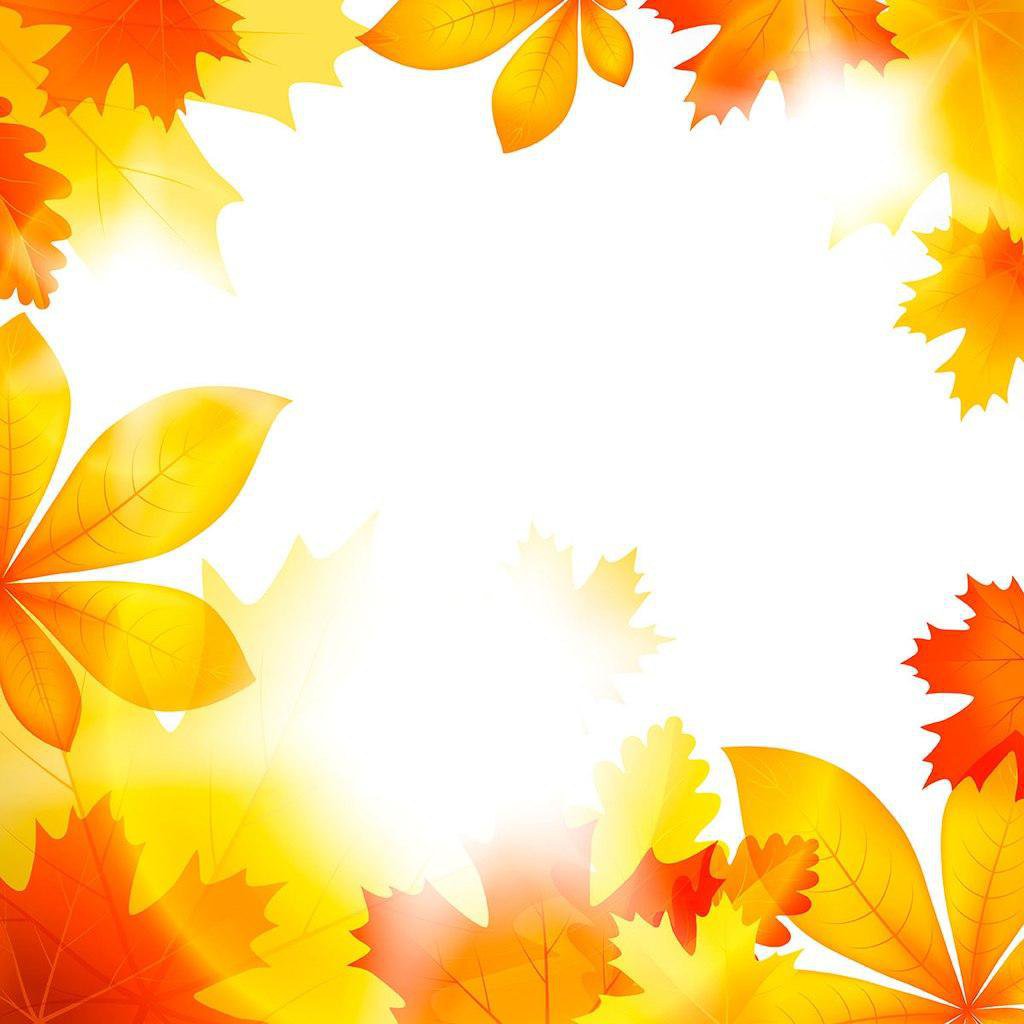 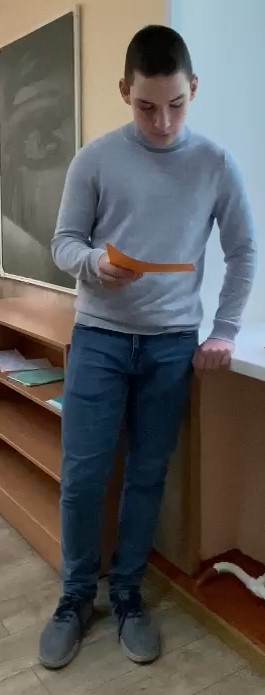 Часть 2
«Поэтическая»
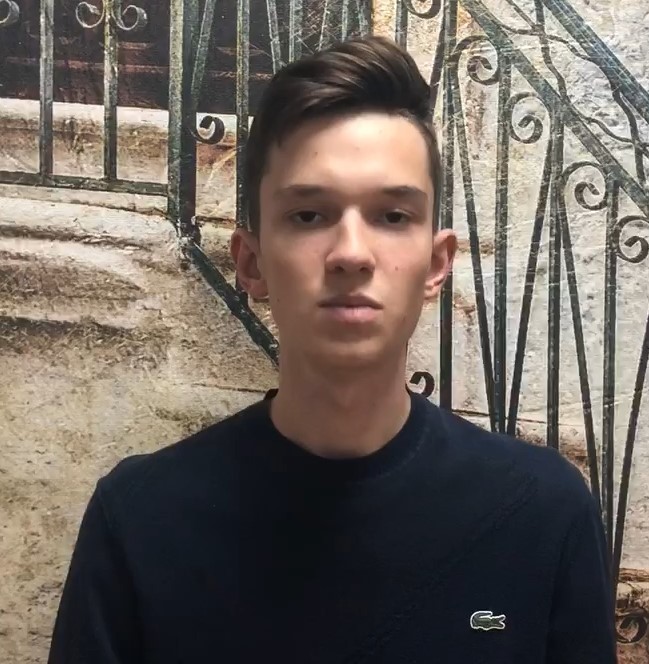 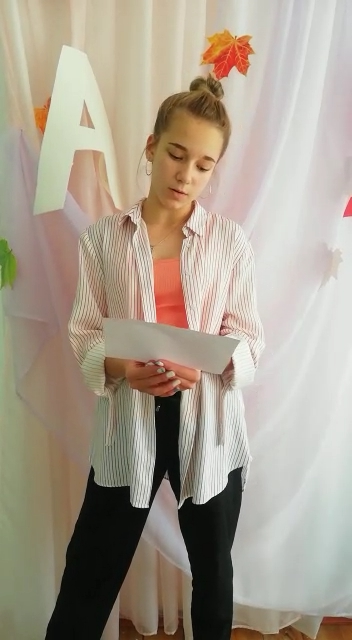 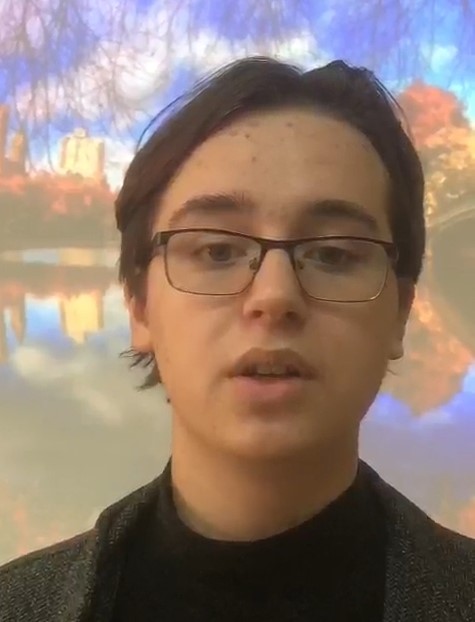 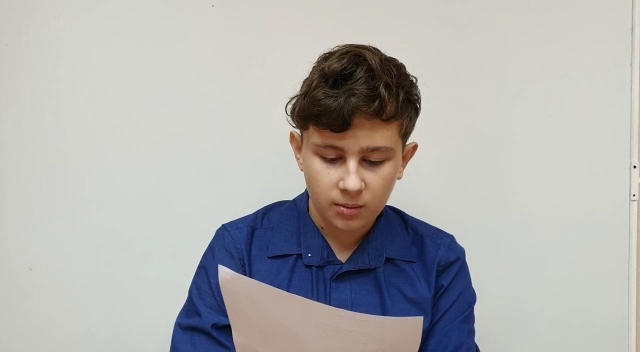 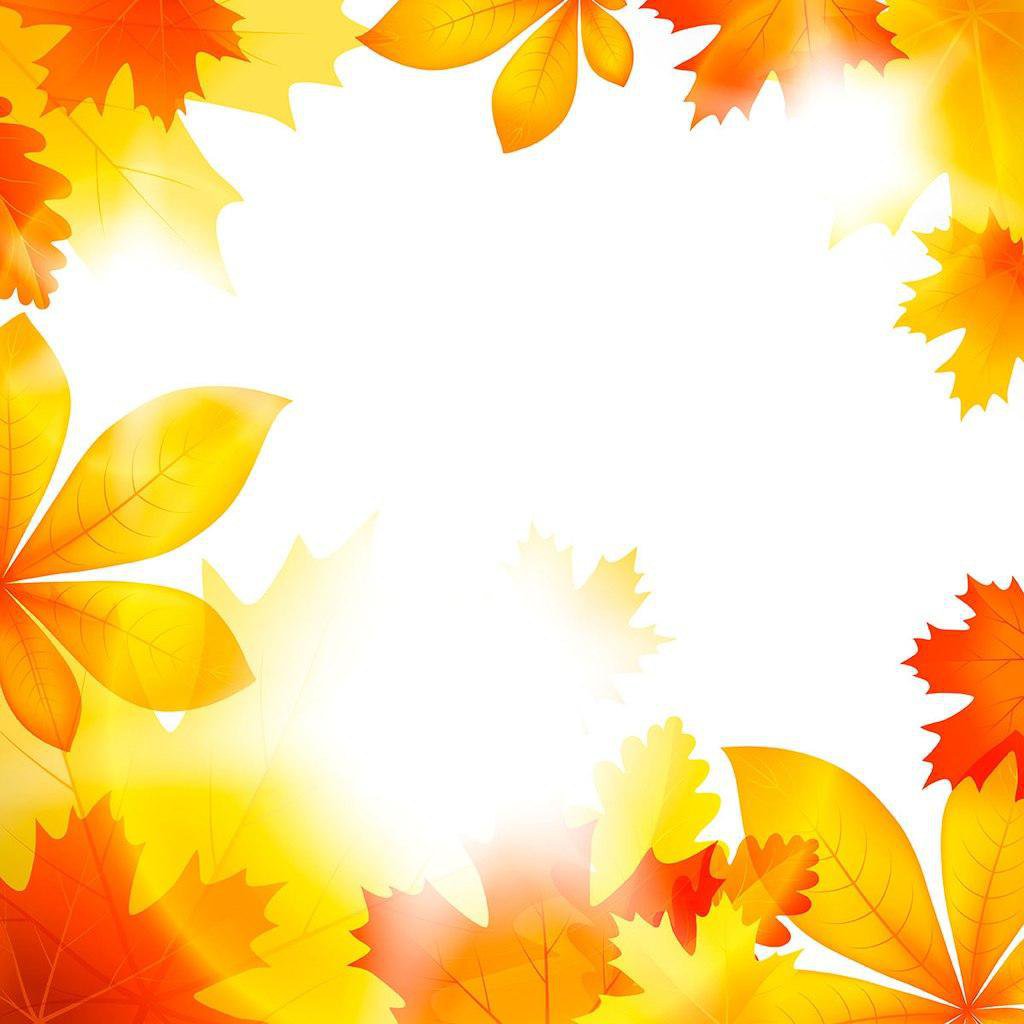 Часть 3
«Осень-2020»
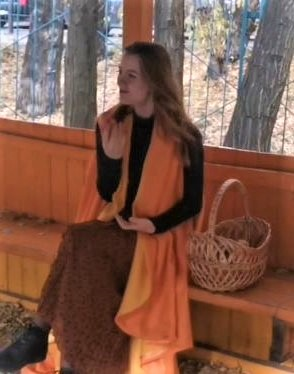 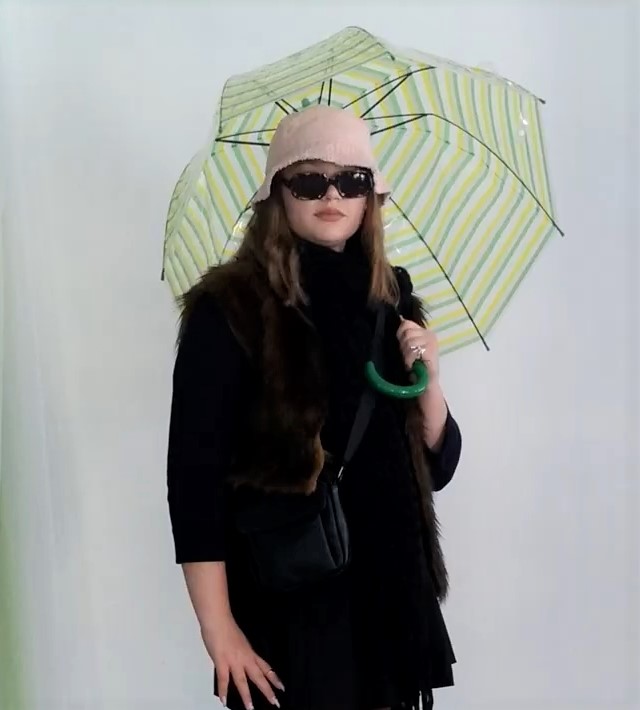 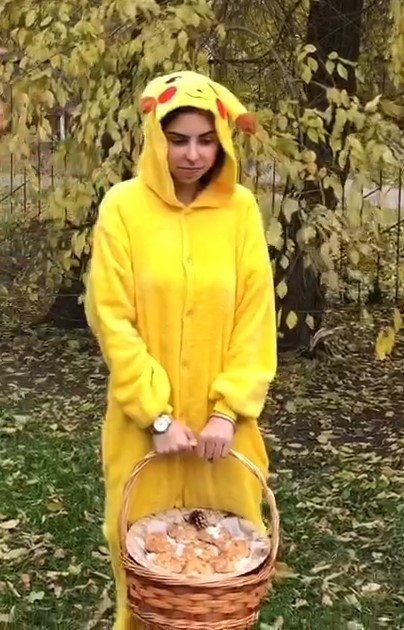 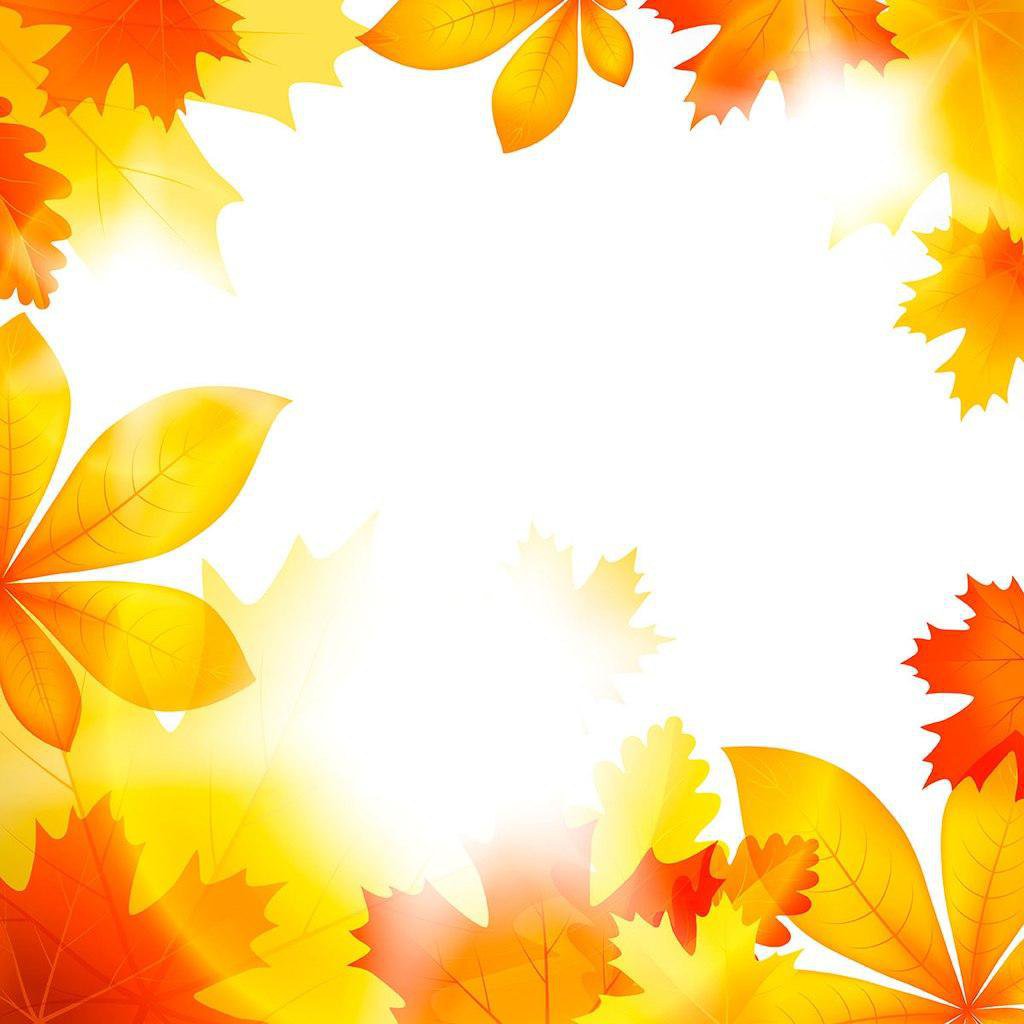 Итоги конкурсной программы
«Осенняя симфония»
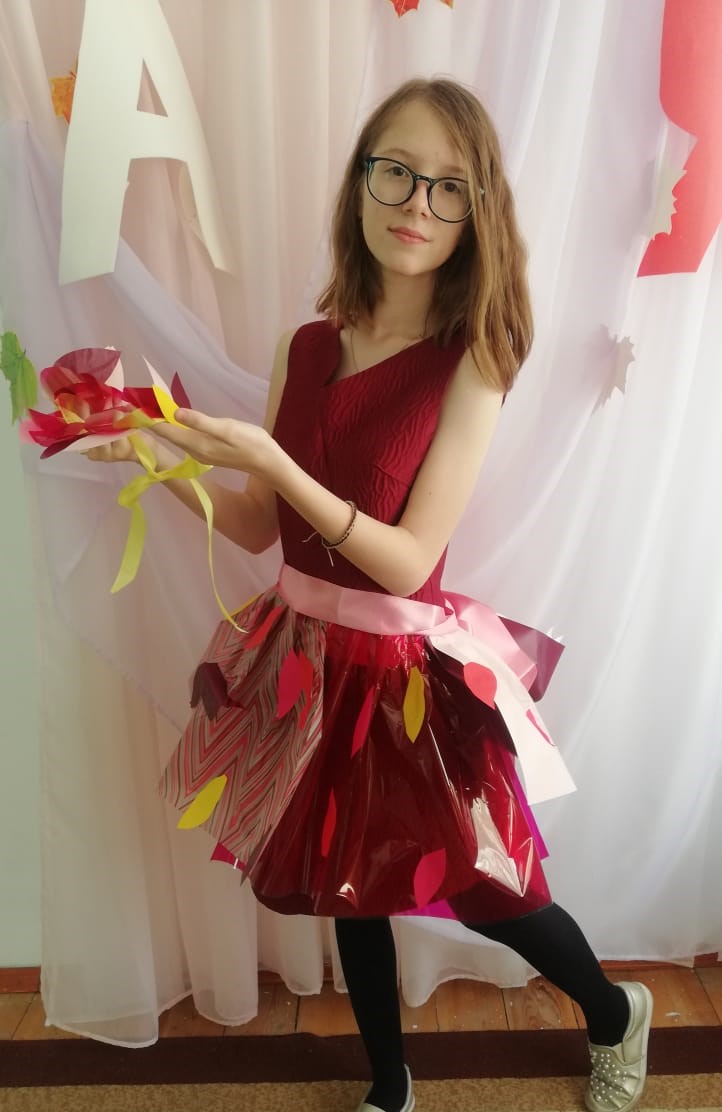 I место - 9 класс 
             II место - 8 класс
            III место - 7, 11 класс








Поздравляем победителей и призеров!
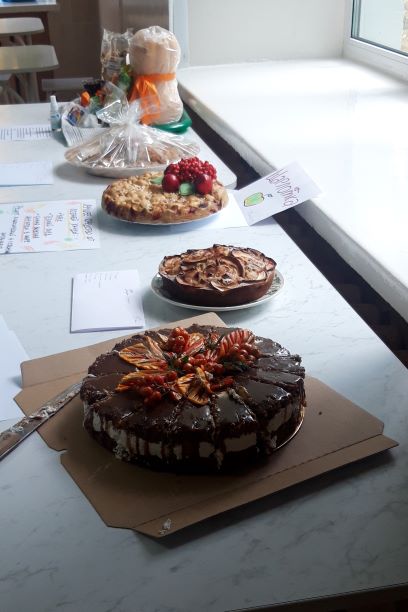 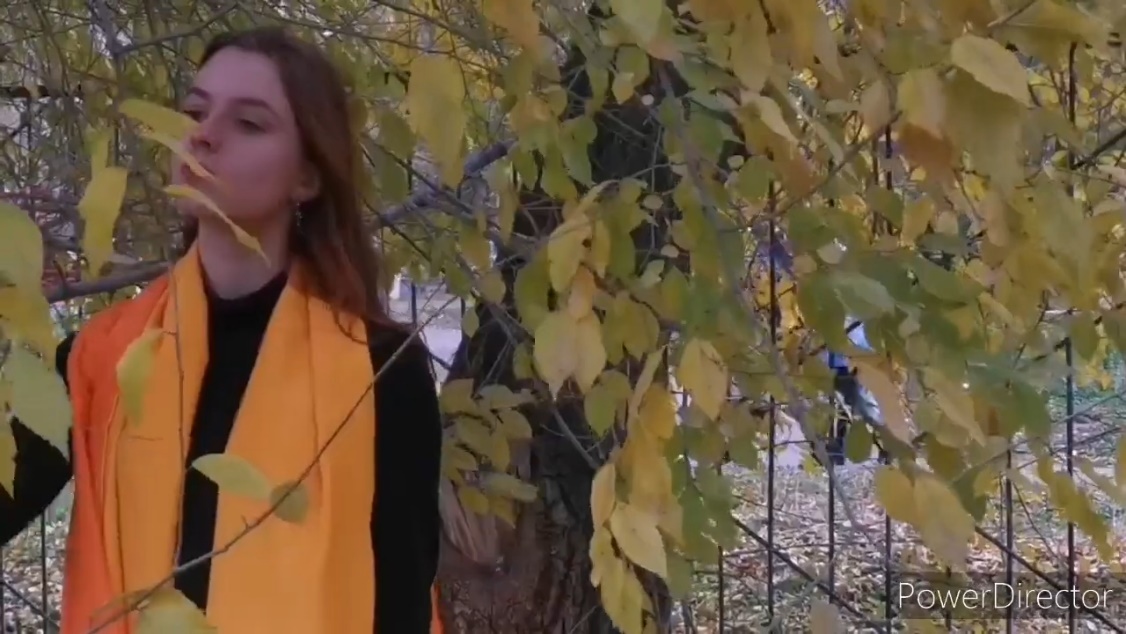 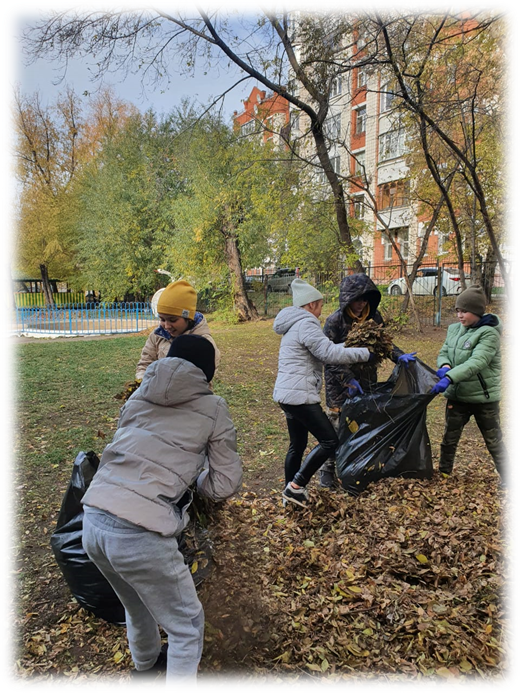 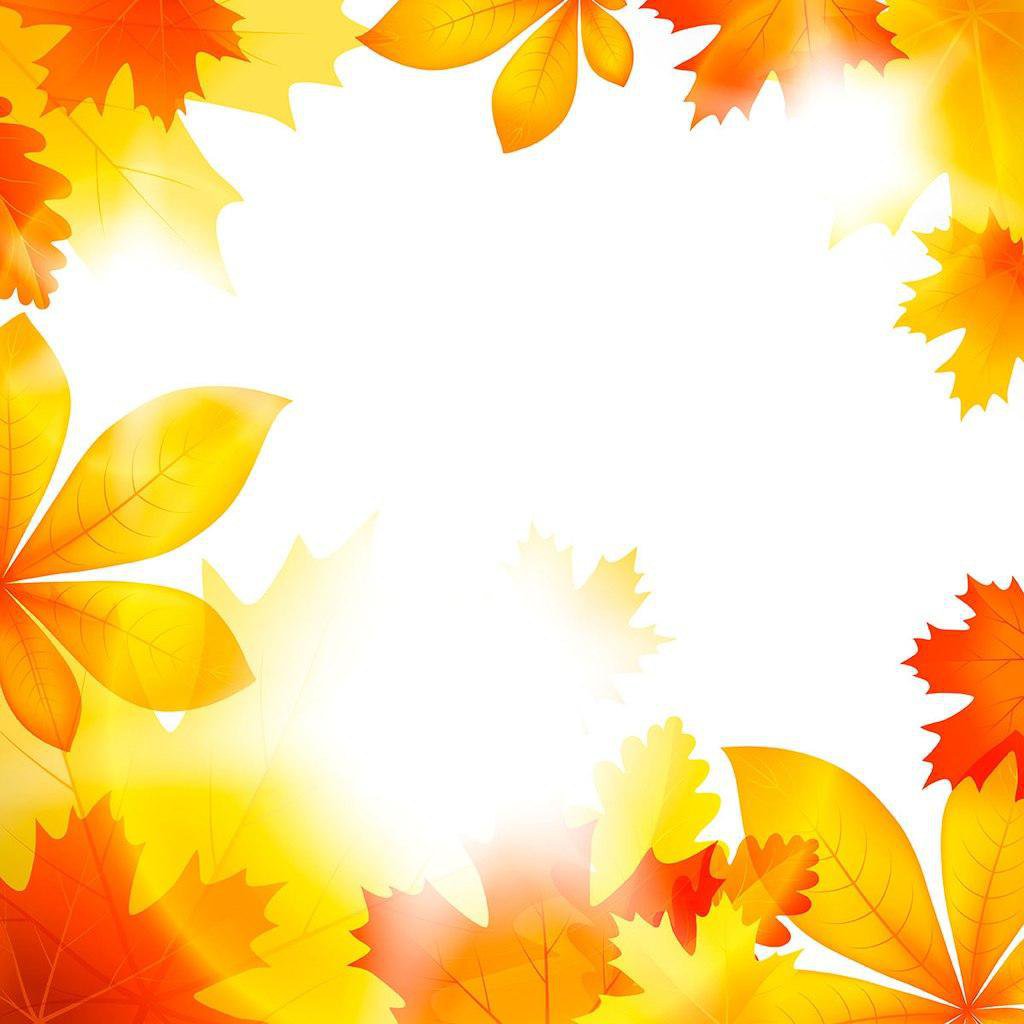 Акция «Зеленая неделя», «Чистый двор» 
Акция «Зеленая неделя», «Чистый двор»- это прекрасный способ проявить наше желание жить в красивом мире, всем вместе пообщаться в неофициальной обстановке на открытом воздухе в осенний денёк, ведь порядок должен быть как в человеке, так и вокруг него. И как приятно, проведя уборку, смотреть на мир, который стал ещё красивее благодаря нашим стараниям.
С 5 октября учащиеся убирали закреплённые за ними участки на территории школы: убирали отцветшие растения, подметали дорожки и сгребали опавшую листву. Пусть субботник – это не труд, за который платят, но все-таки каждый из принявших в нем участие получил нечто большее: удовлетворение от проделанной работы, хорошее настроение от общения с товарищами, осознание того, что внёс свой вклад в создание уюта и чистоты возле родной школы.
Природа в октябре чем могла, тем и помогала ребятам: пока они работали, светило солнце и было сухо. Вот так, совместными усилиями, и был наведён порядок на пришкольной территории.
Хочется выразить огромную благодарность учащимся, классным руководителям и воспитателям 1а,1б,2,3,4,5,6,8,9,11 классов.
Пресс-центр школы
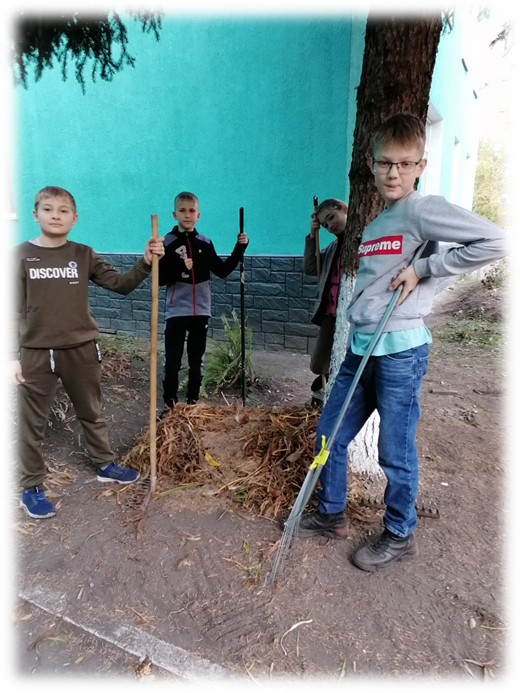 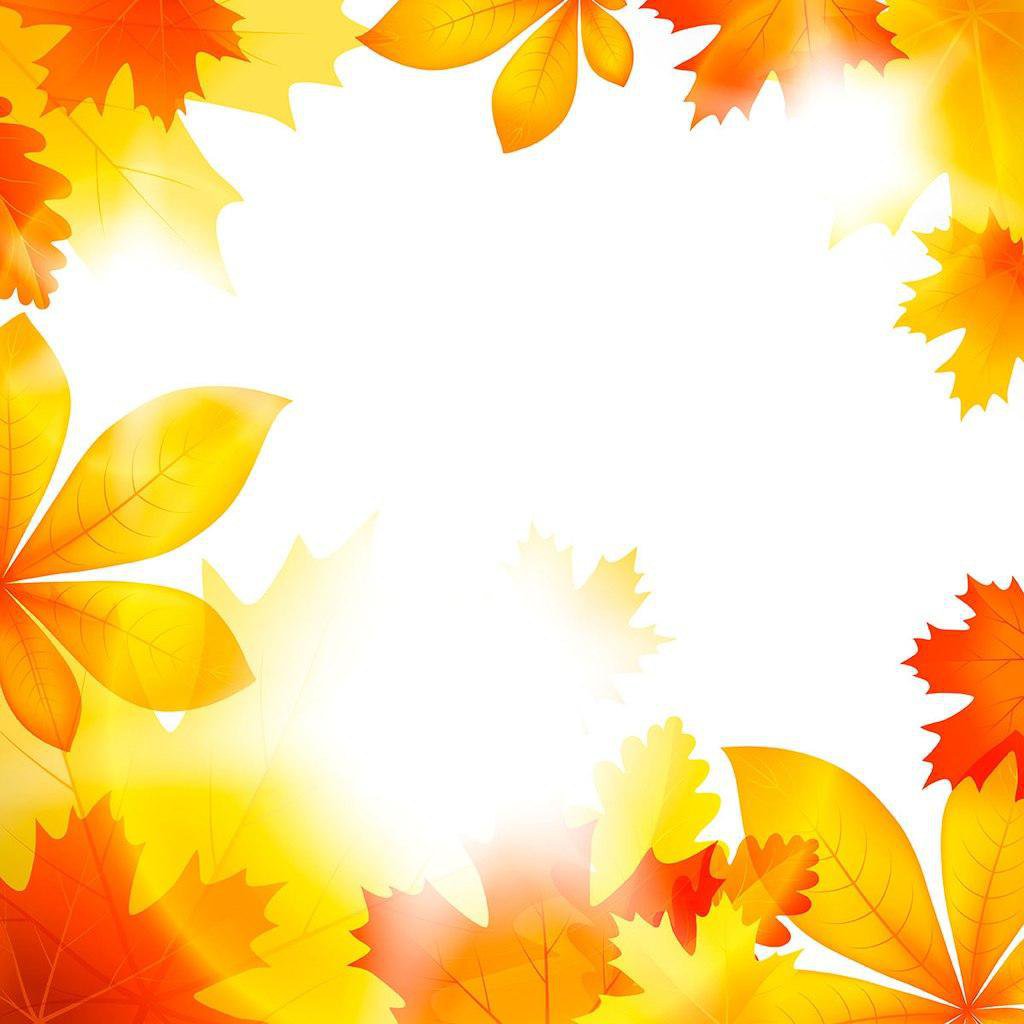 Международный день школьных библиотек
С  26 октября по 31 октября в нашей школе проходила Международная неделя школьных библиотек.
 В начальной школе, с 1 по 4 класс, была организована выставка рисунков «В стране сказок Джанни Родари» (к 100-летию со дня рождения писателя) и проведены  классные часы.
Для среднего звена оформлена информационная выставка «Жизнь и творчество Сергея Есенина», посвящённая 125-летию со дня рождения поэта. 
 В 1 а и 1 б классе был организован библиотечный урок «Путешествие в библиотеку» с целью ознакомления детей с правилами обращения с книжными изданиями, воспитания аккуратности, бережливости по отношению к книге, расширения кругозора. На уроке ребята познакомились со структурой библиотеки, узнали, какие в ней есть залы и какие правила нужно соблюдать учащимся в библиотеке. Также познакомились с самой большой и самой маленькой книгой и поняли,  чего боится книга. После презентации учащиеся 1-х классов  посетили   школьную библиотеку. 

                                         Библиотекарь школы- Гортаева О.Е.
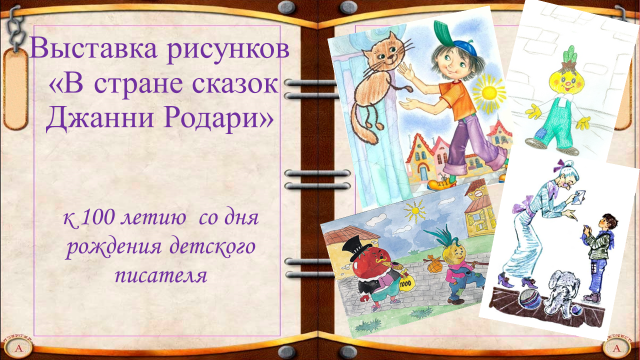 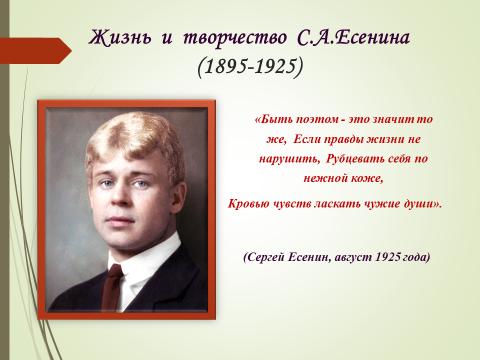 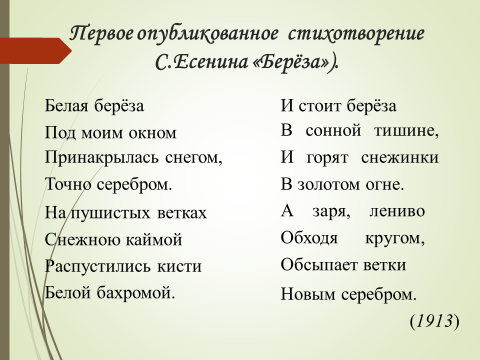 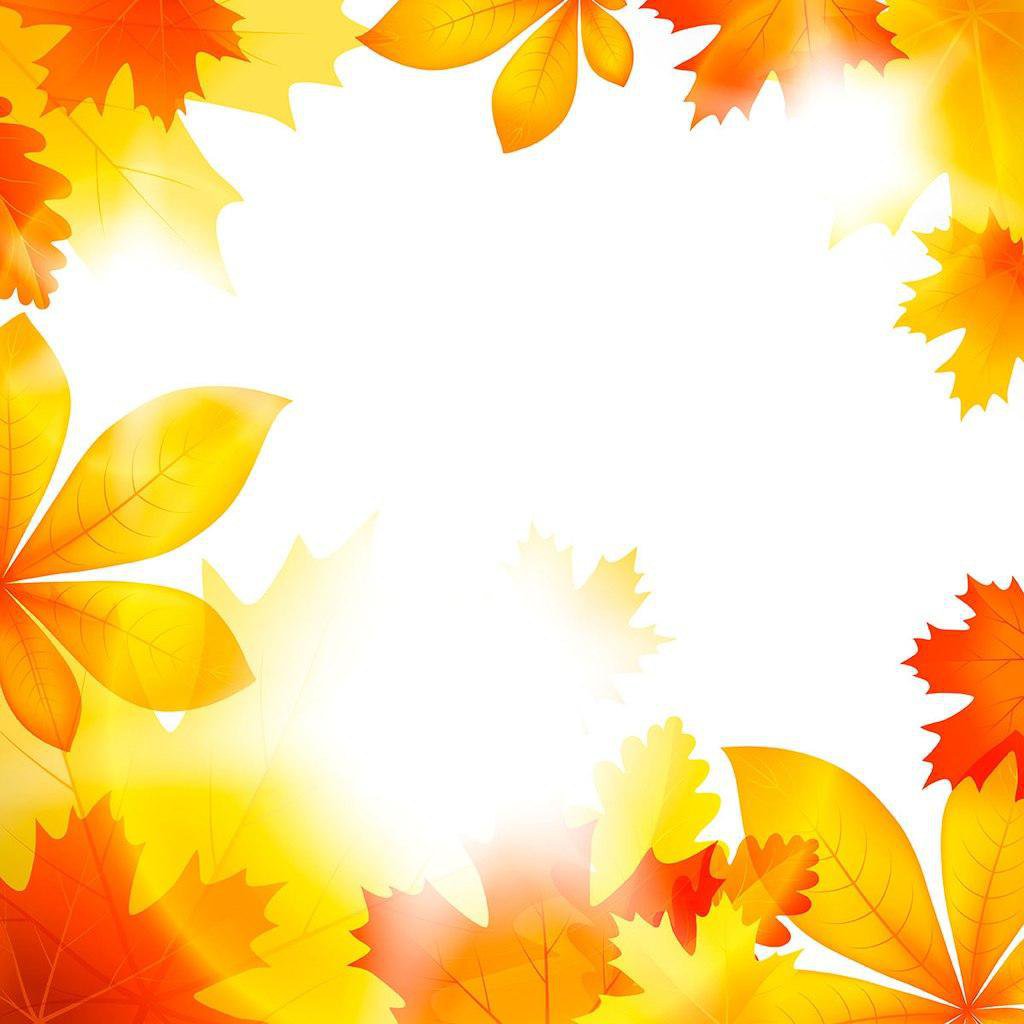 Hello, Хэллоуин! 
В конце октября осень неумолимо  сдает свои позиции зиме. Теплые деньки сменяются холодными, лужи покрываются первым льдом,  укорачивается световой день. В это время наступают первые школьные каникулы, и дети с нетерпением ждут праздника, выпадающего на последний учебный день.
Праздник Хэллоуин имеет долгую и интересную историю. Название праздника – сокращение от All Hallow Even, что в переводе значит «канун всех святых», однако редко кто уже называет праздник полным именем.
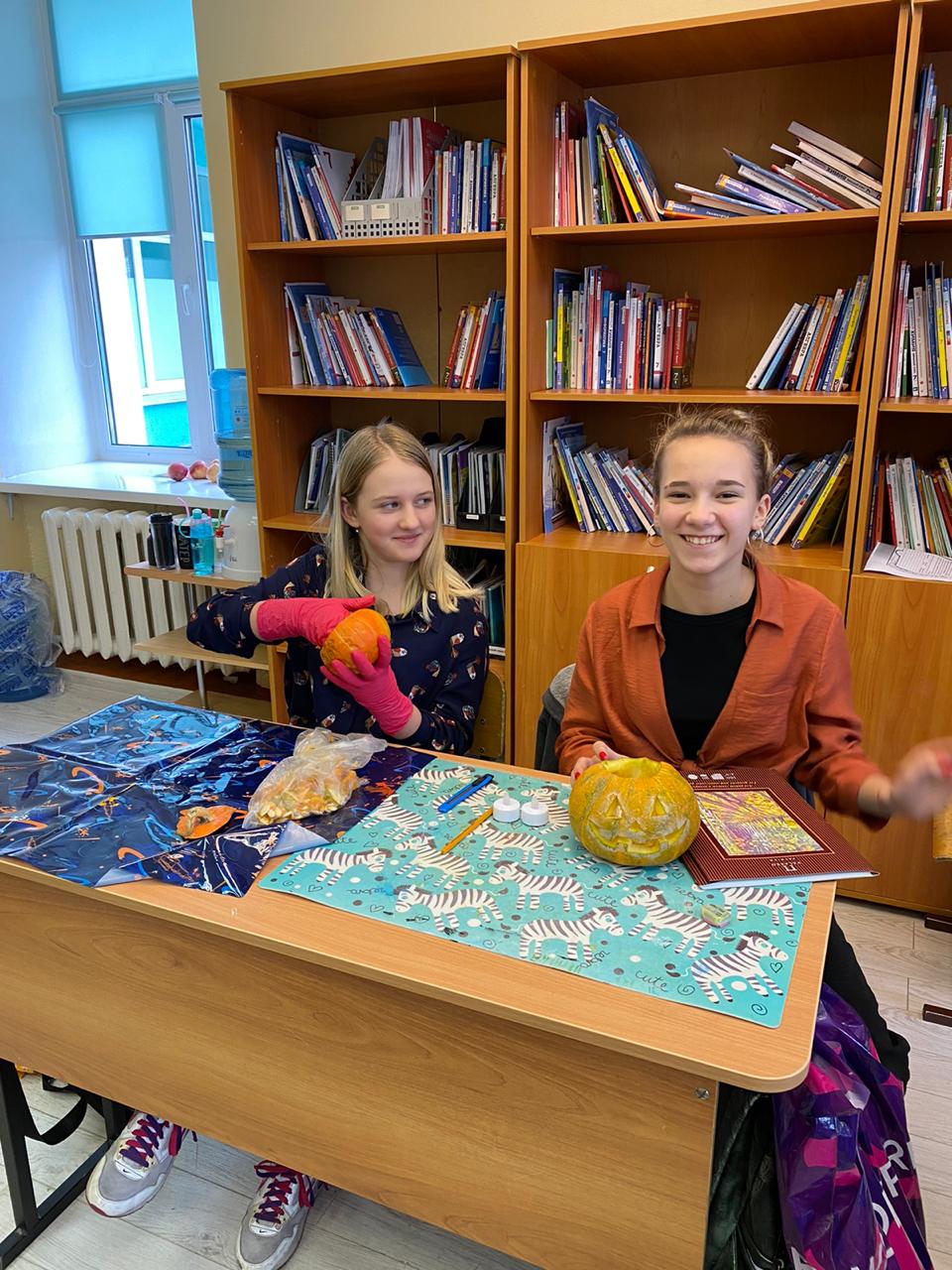 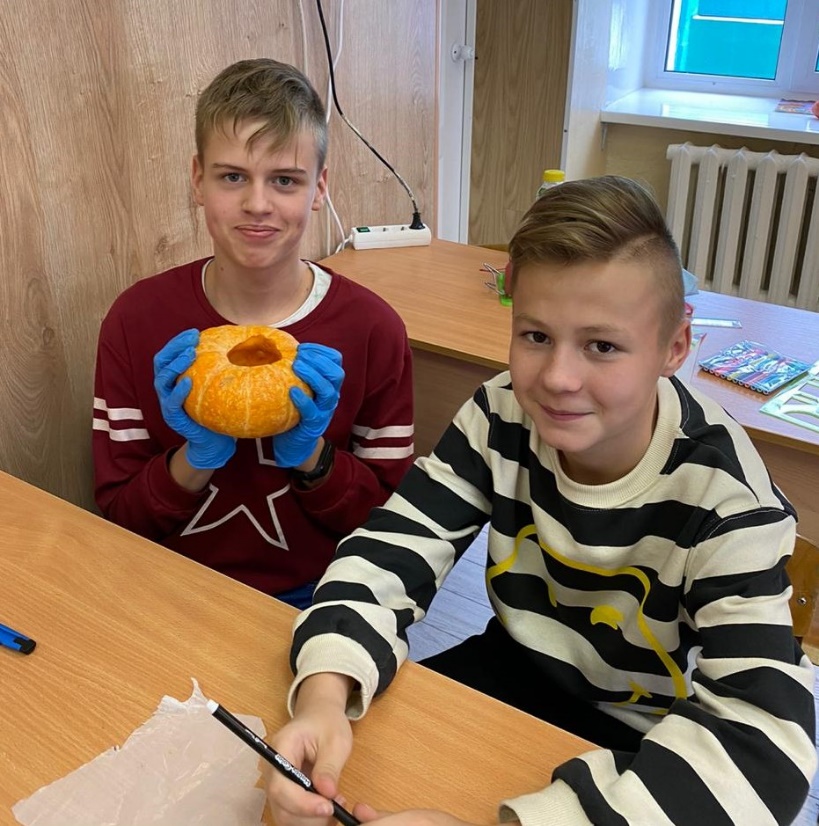 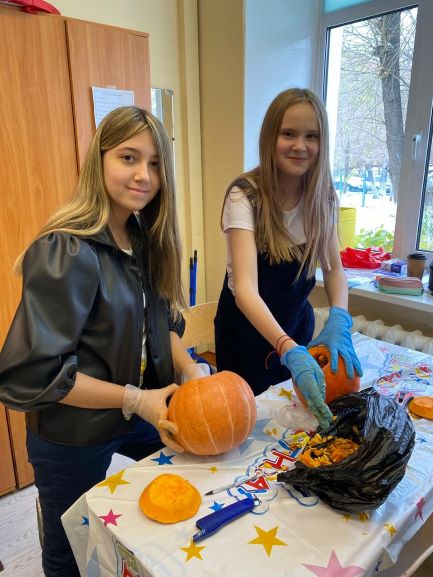 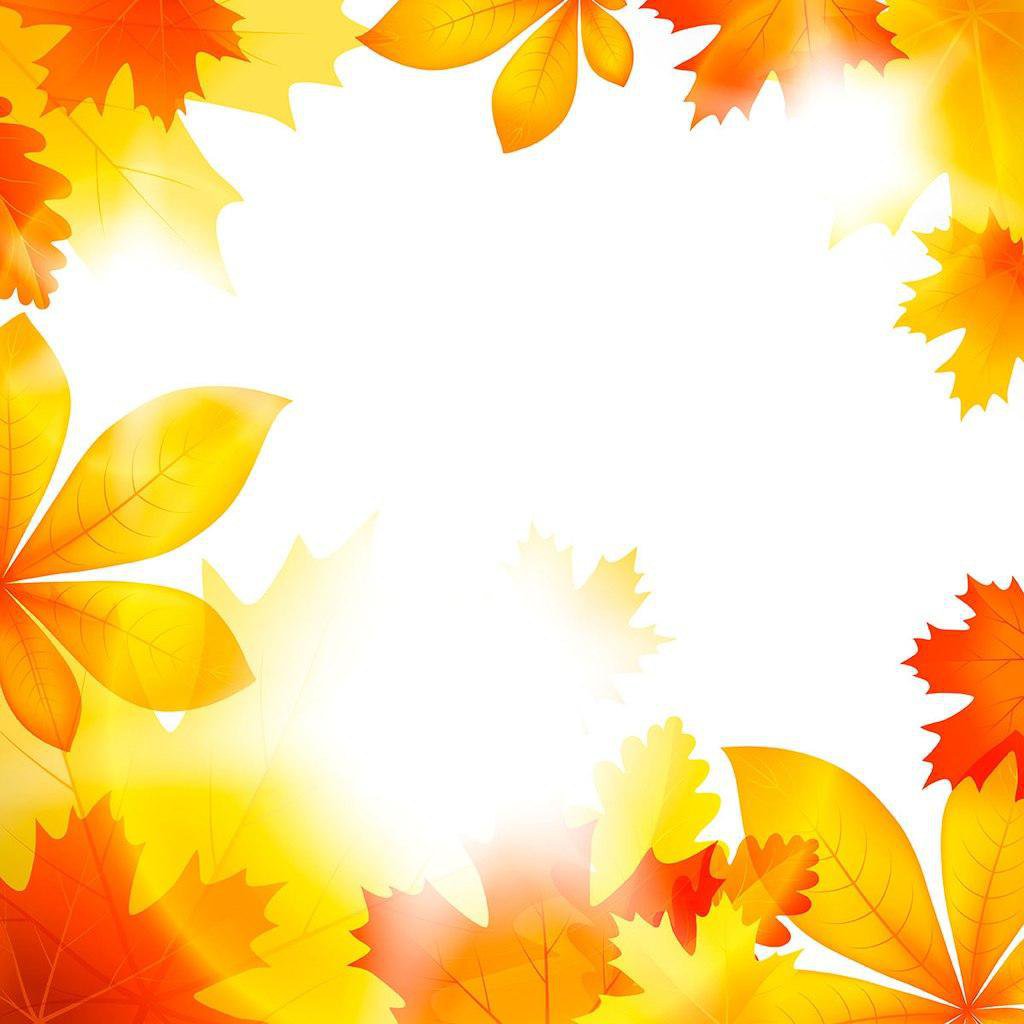 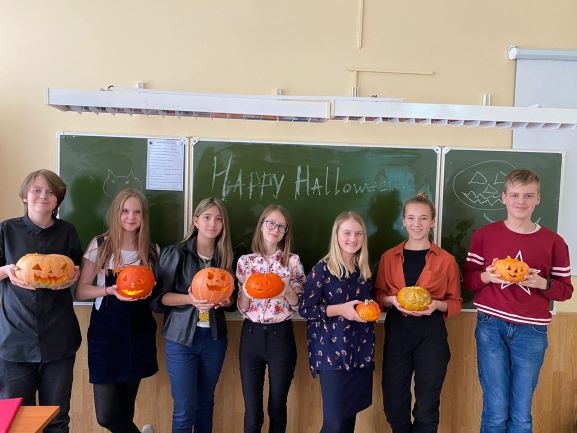 Принято считать, что корнями история праздника уходит к временам кельтов в Ирландии, где сначала его называли Самайн. Праздник ассоциировался со сбором урожая и праздновался язычниками. В 19 веке его привезли в Америку, а в 20-м он уже начал распространяться и в других странах.
Самая распространенная забава Хэллоуина – это trick-or-treating – трюк или угощение, сладость или пакость. Дети в различных костюмах  ходят к соседям, крича «trick-or-treating», после чего получают сладости. 
Наша школа вот уже второй год подряд проводит тематический урок-практикум. В этом году он проходил в 7 классе, в ходе мероприятия учащиеся познакомились с традициями и историей праздника, а также изготовили фонарь Джека - Jack-o'-lantern. Всё учащиеся были довольны и отметили, что каждый год праздник становится неповторимым и запоминающимся. 
Счастливого Хэллоуина! Отличных каникул!
Учитель английского языка Леницкая Н.А.
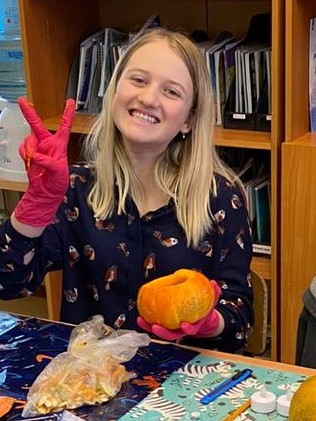 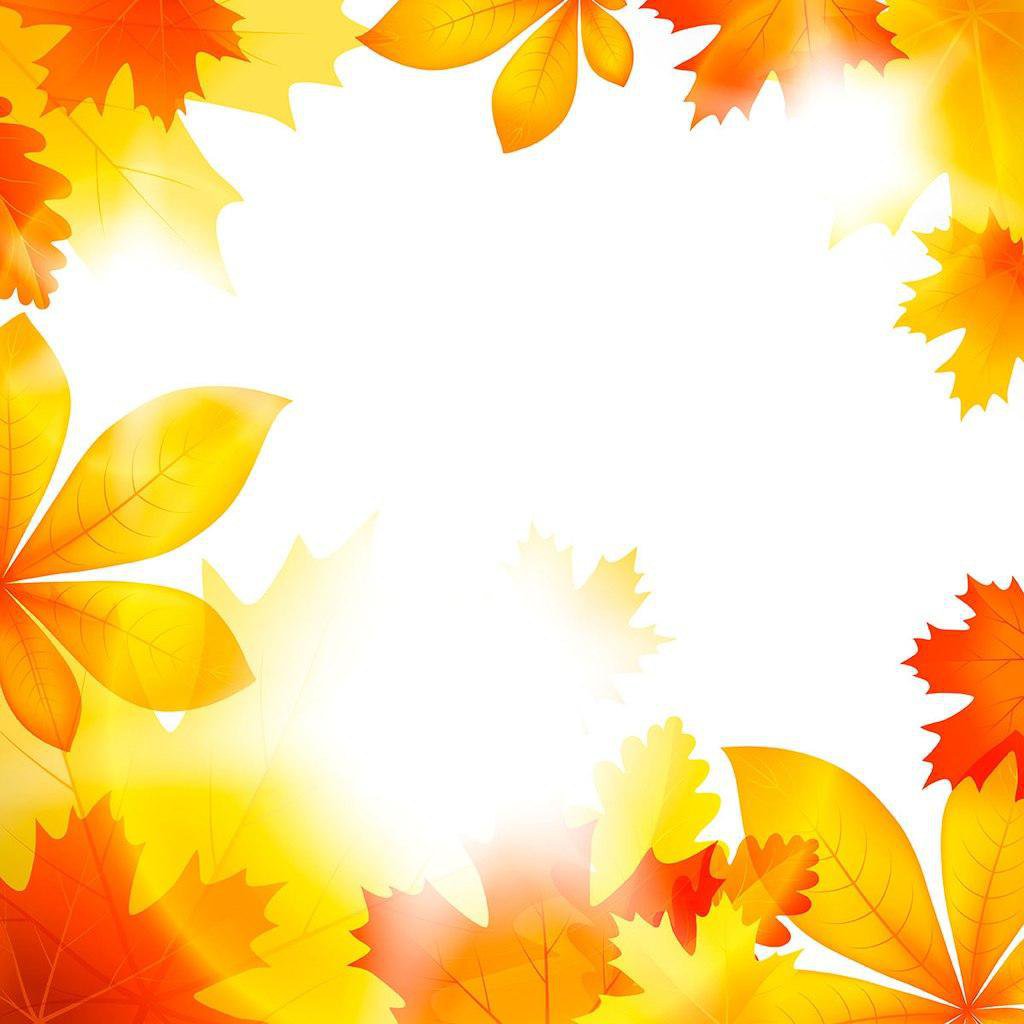 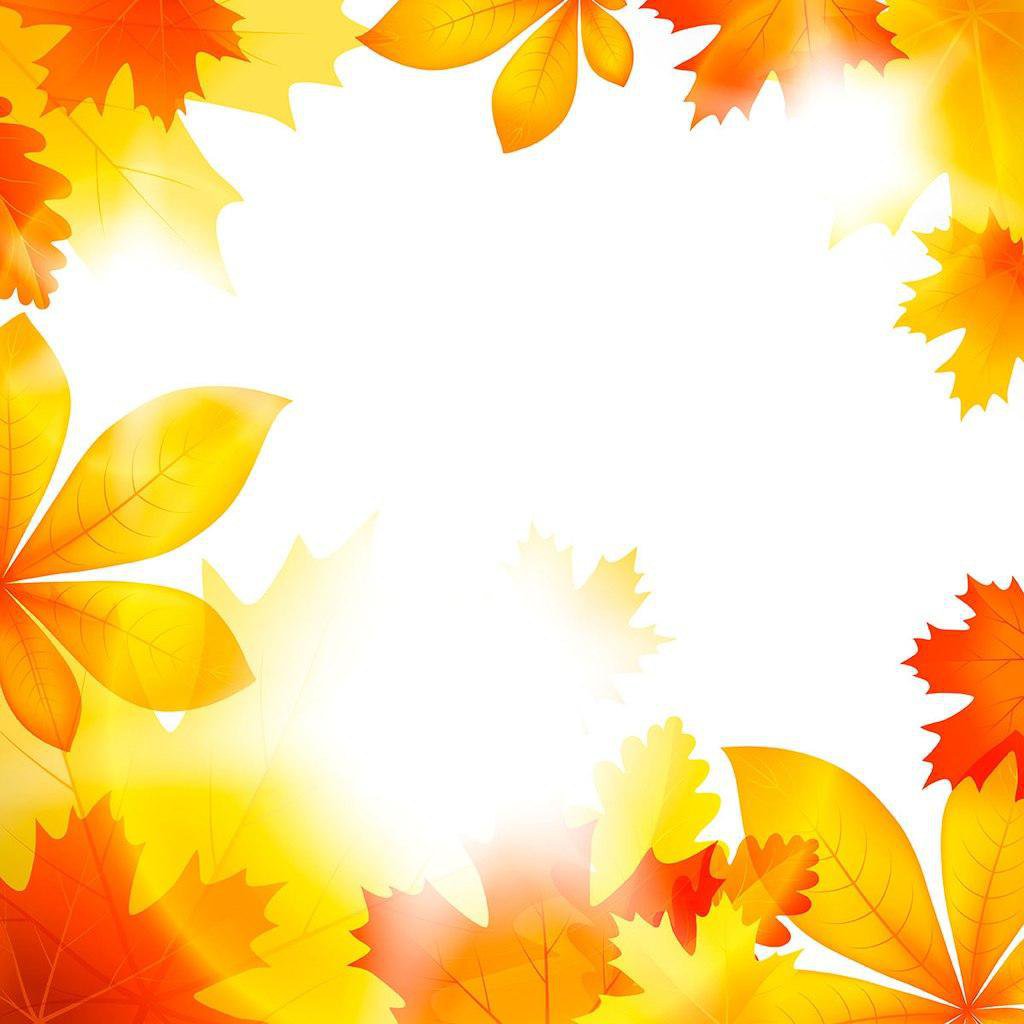 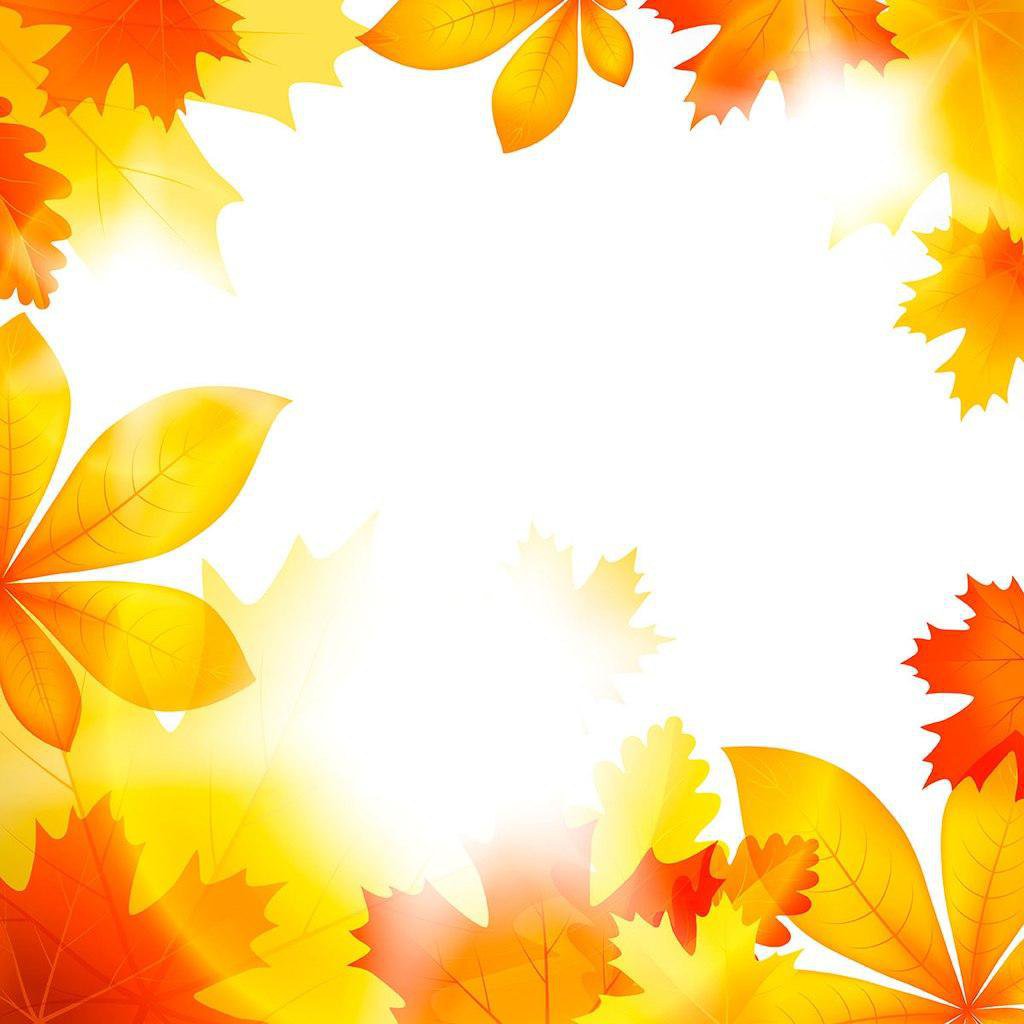 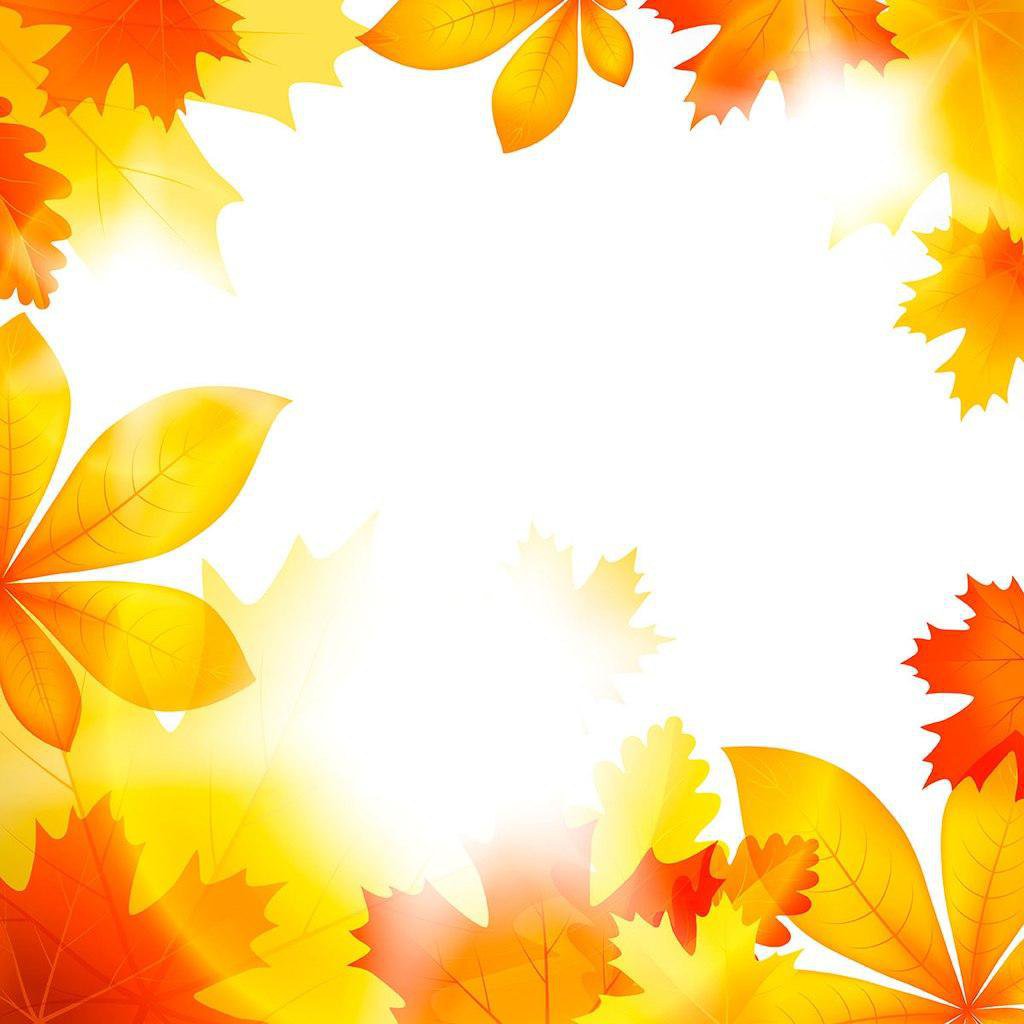 У
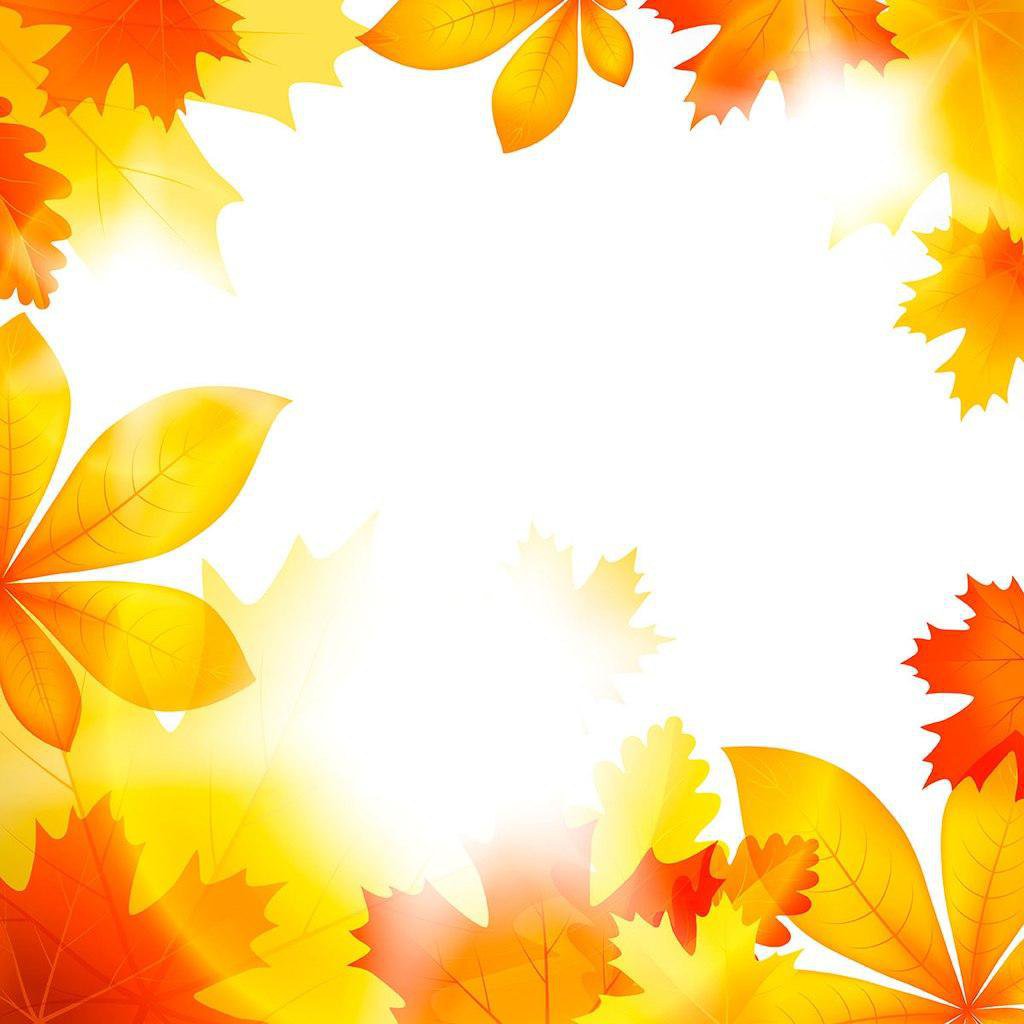